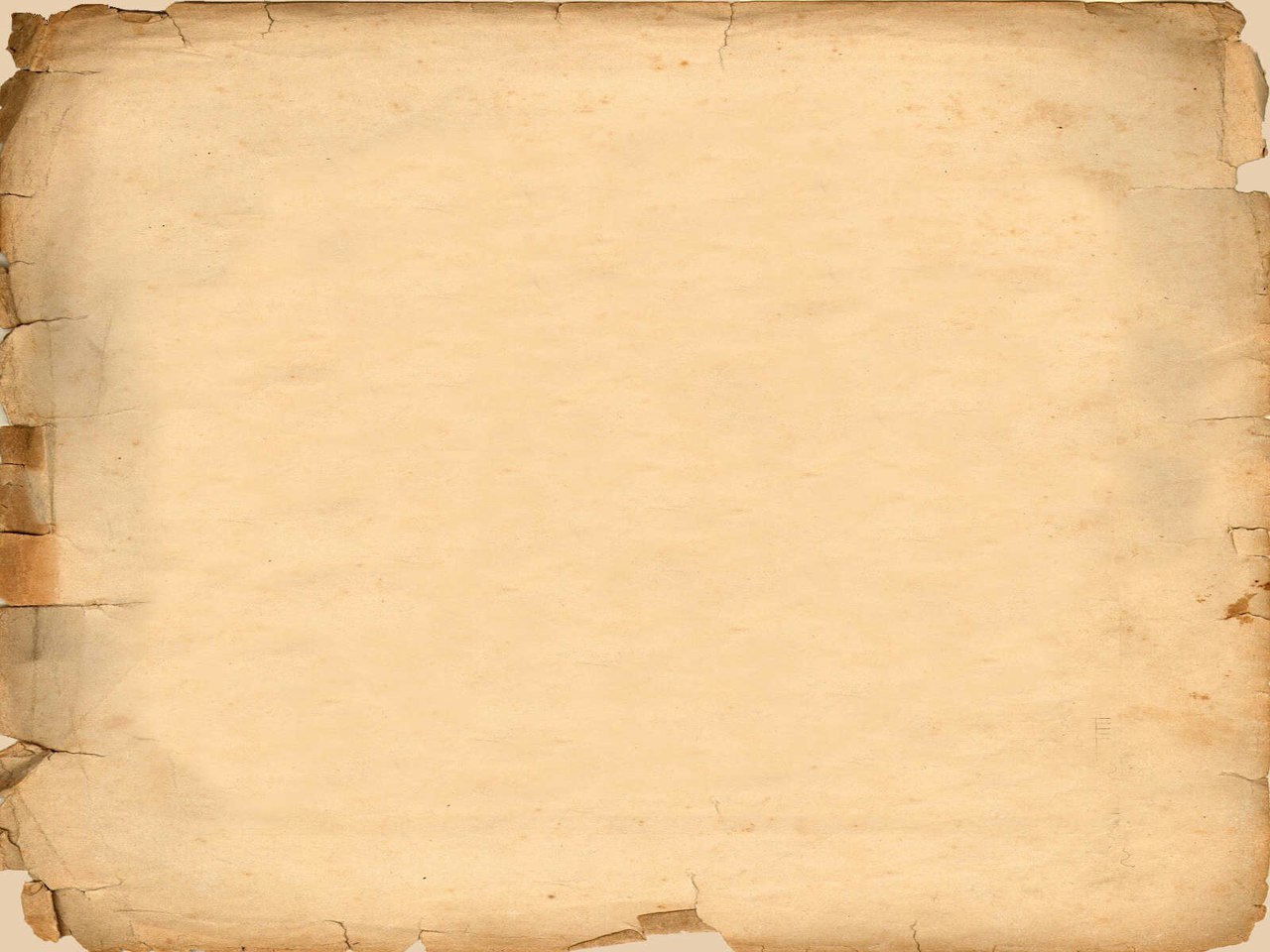 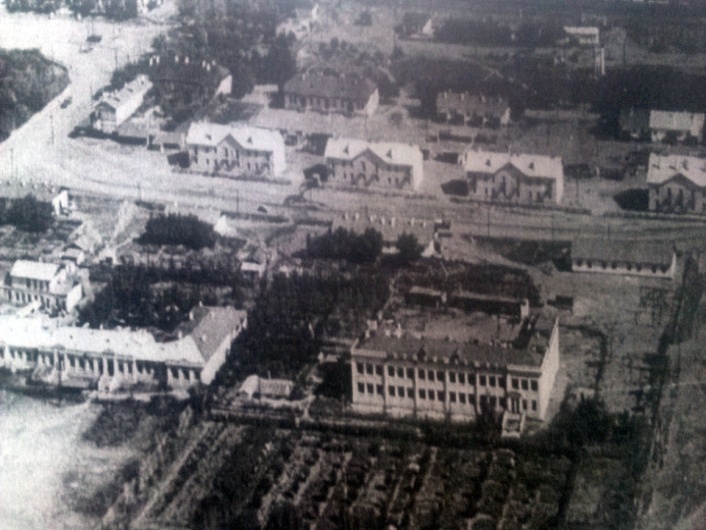 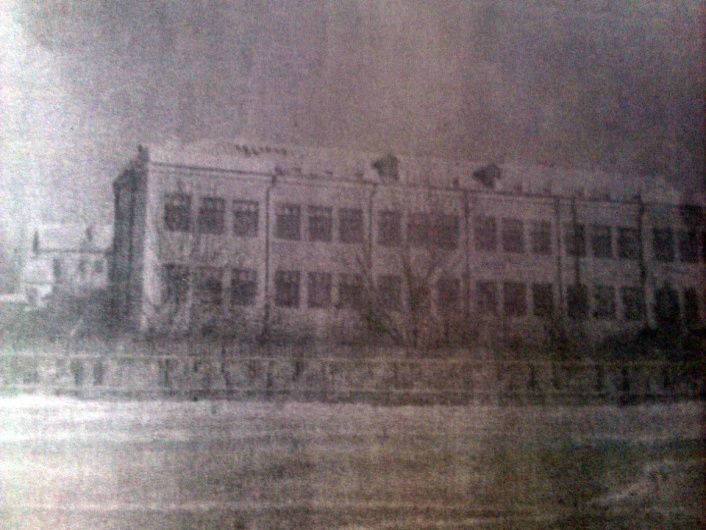 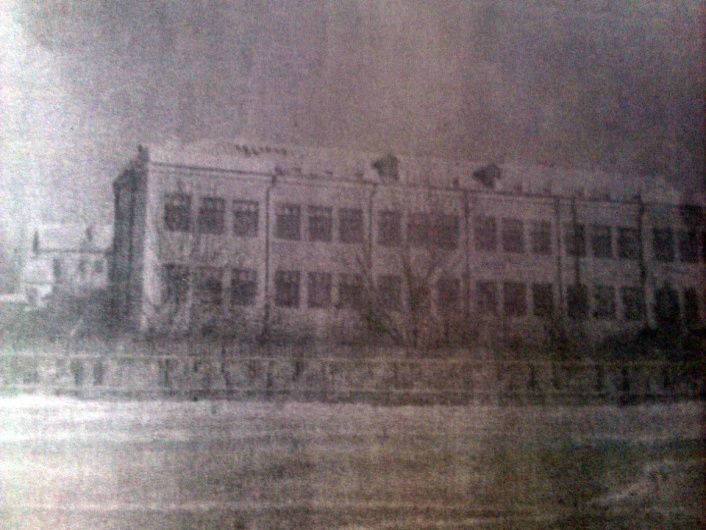 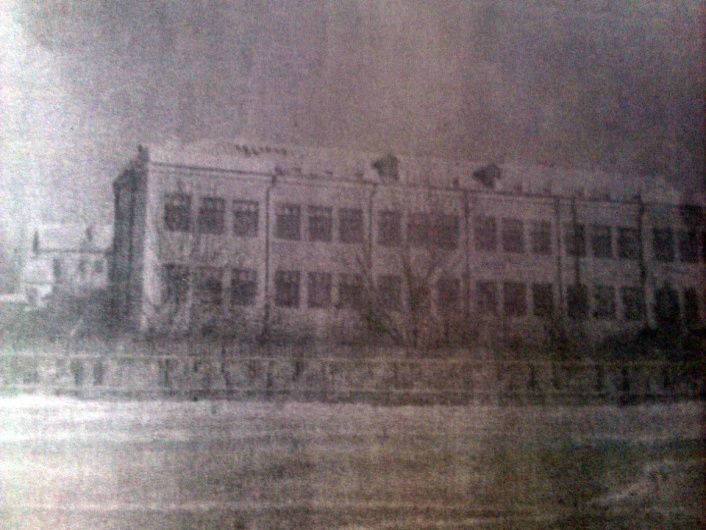 История железнодорожной школы №33 станции Орск-Гимназии №1 города Орска
История железнодорожной школы №33 станции Орск-Гимназии №1 города Орска
История железнодорожной школы №33 станции Орск-Гимназии №1 города Орска

Руководитель 
школьного музея 
Лисичкина Е.Н.
2017 год
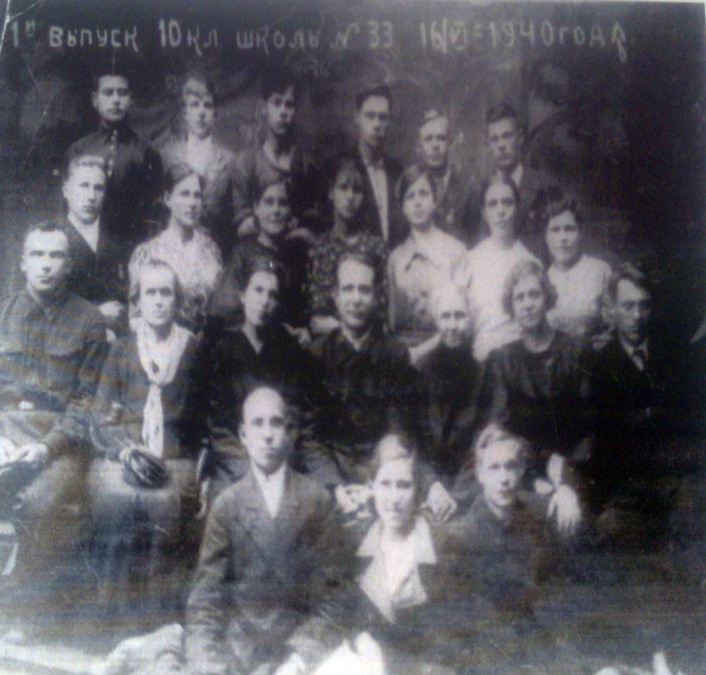 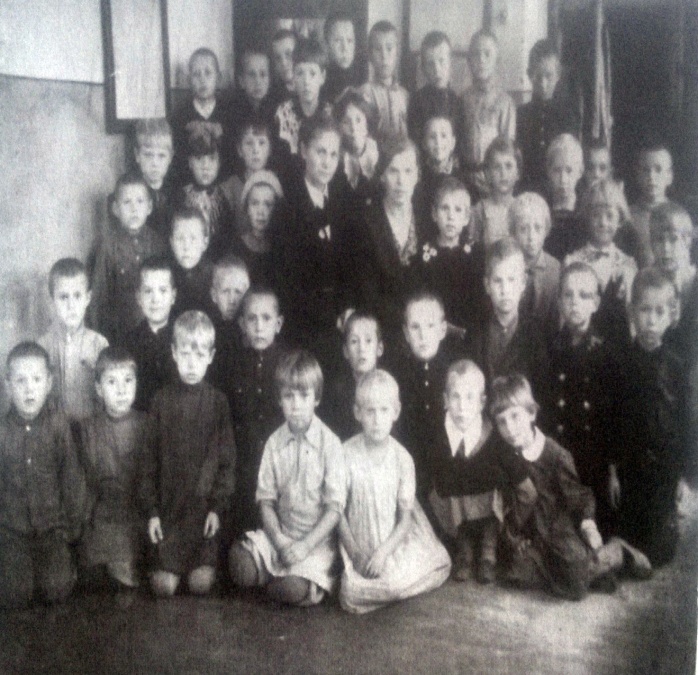 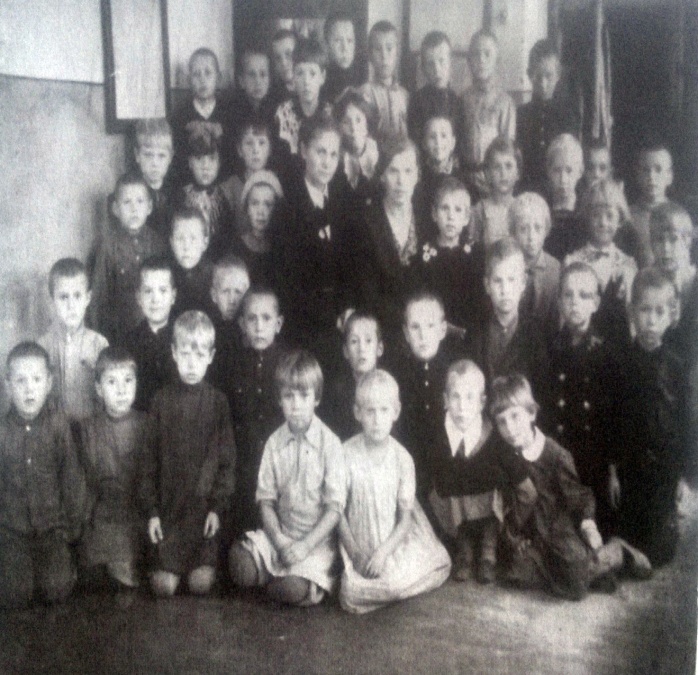 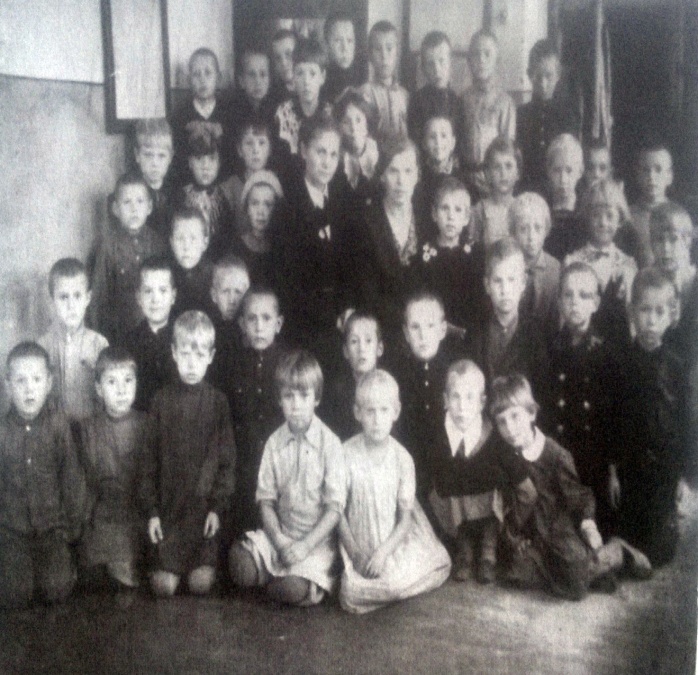 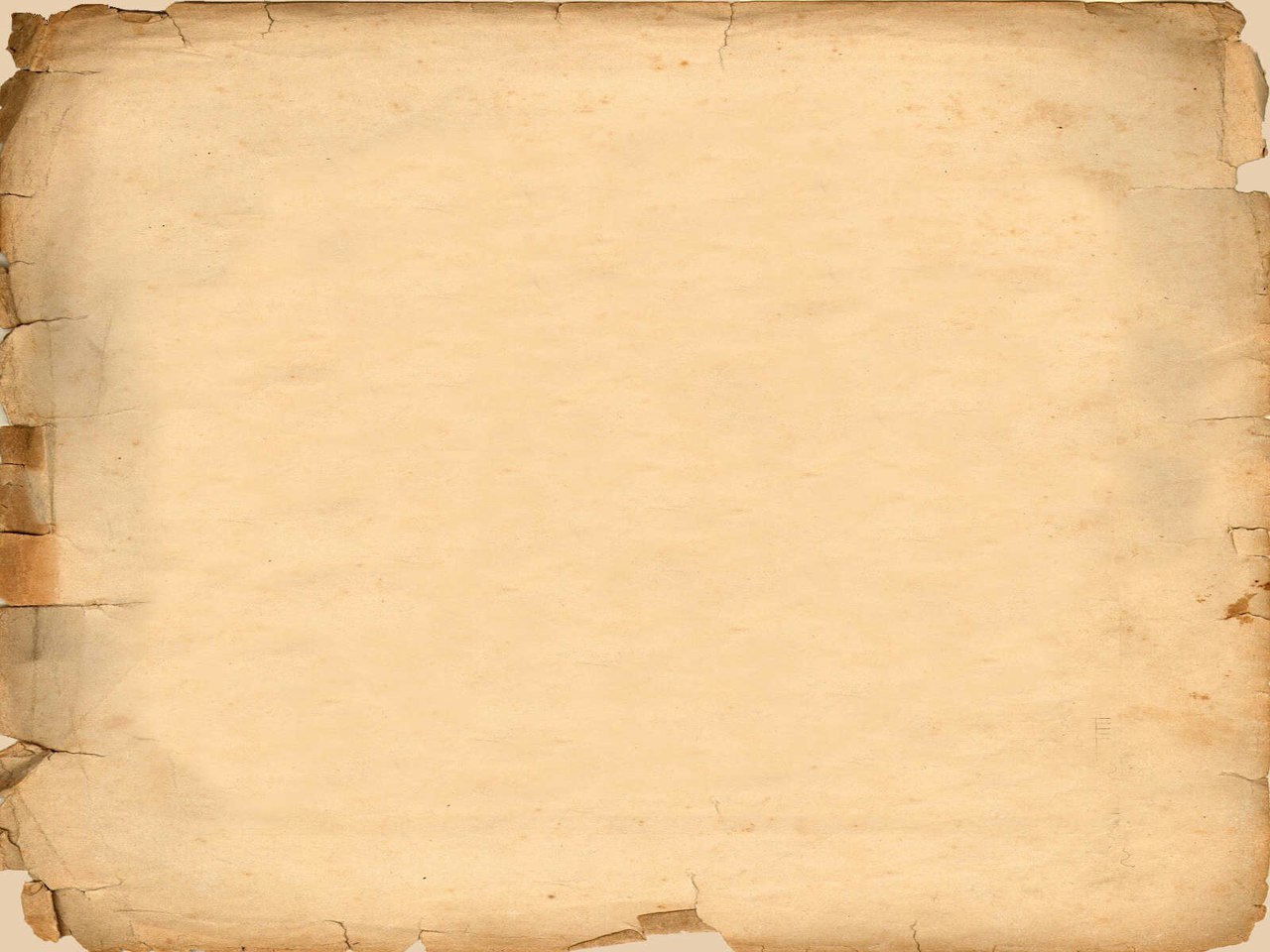 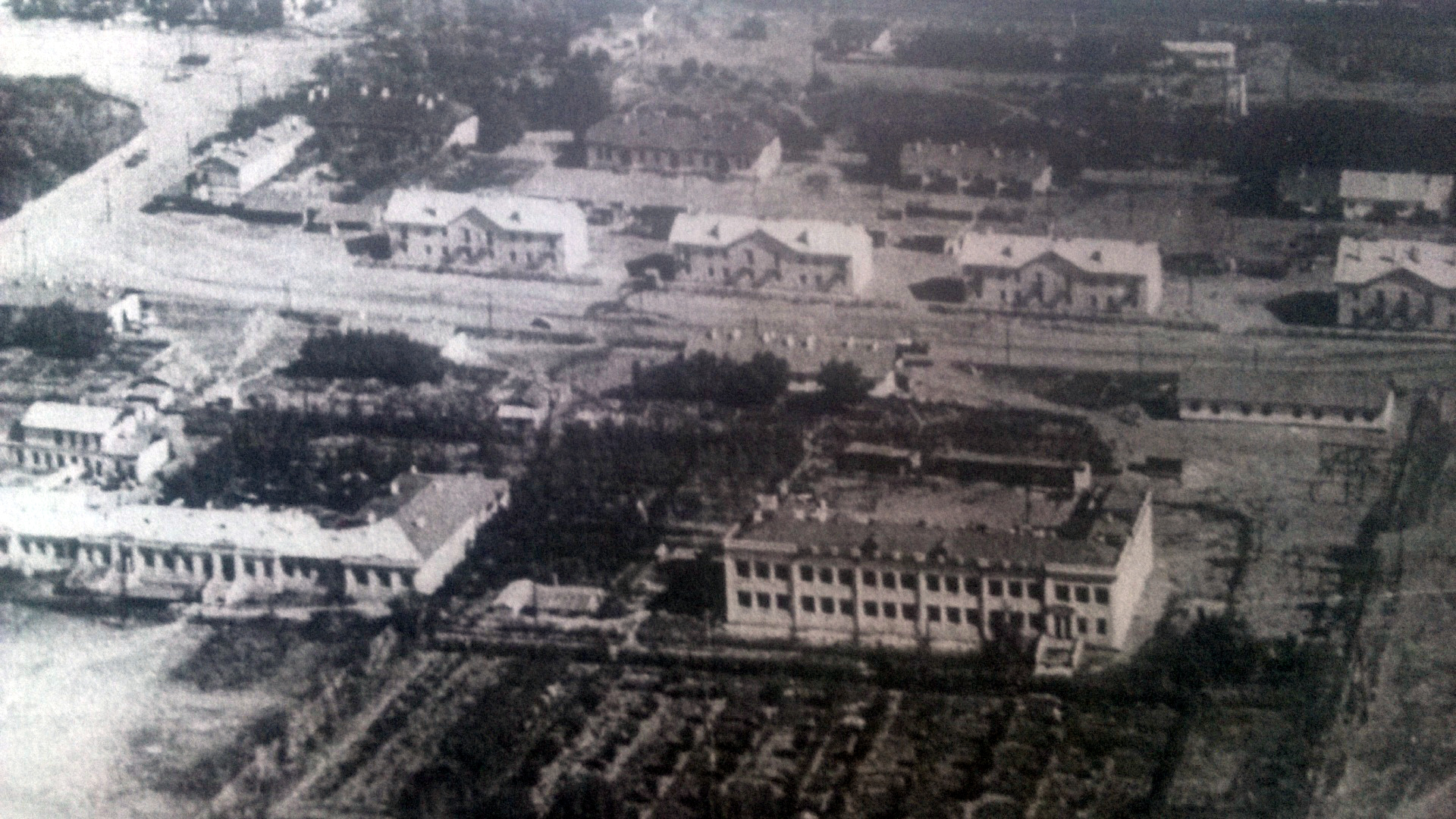 «Нет будущего там, где не помнят своего прошлого»
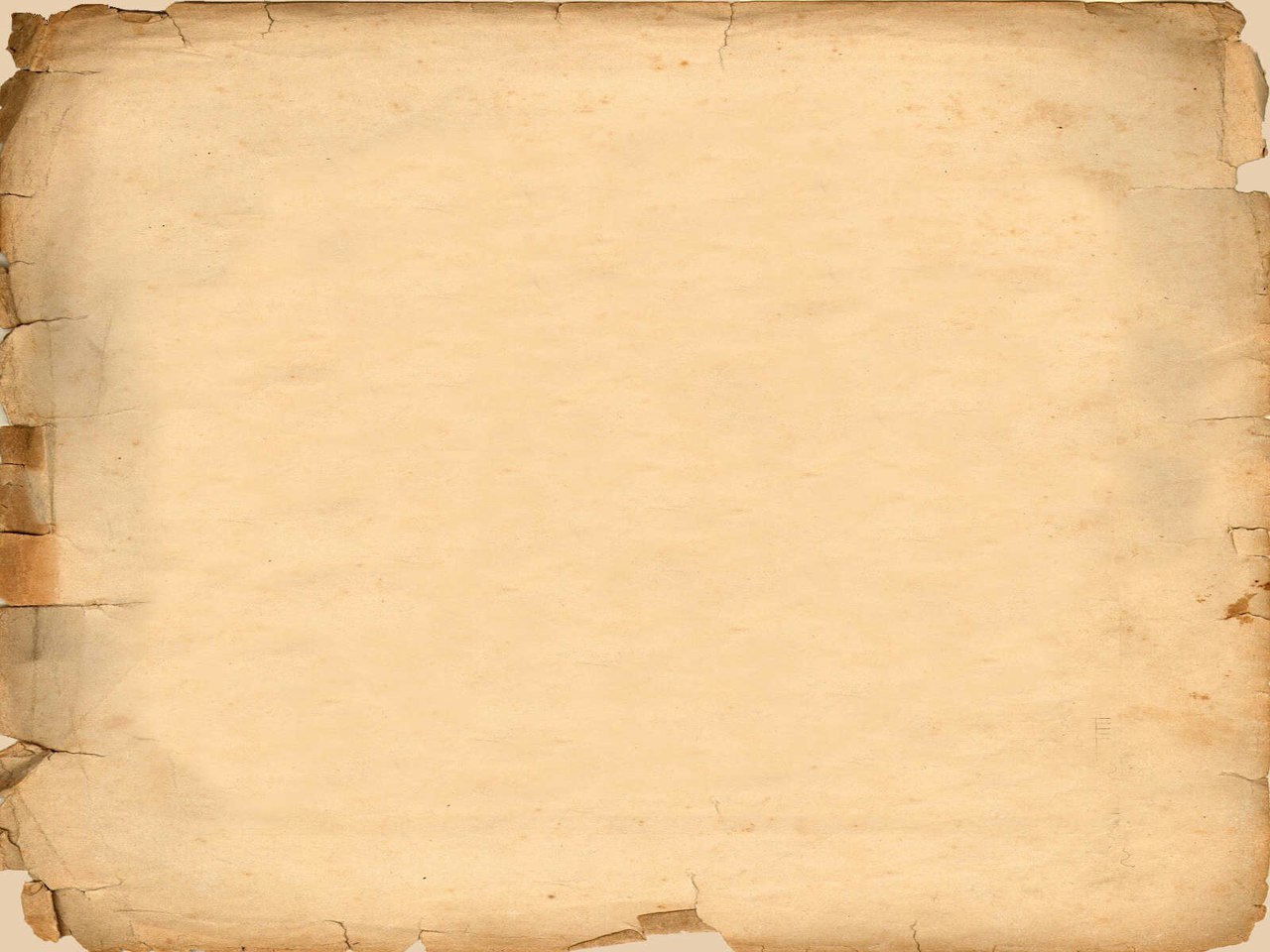 В 1925 г. был проведён учёт неграмотного населения Оренбуржья, к которому причислялись лица, не умеющие читать и писать. Их численность составляла 
47 872 человека, из которых 80%-женщины.
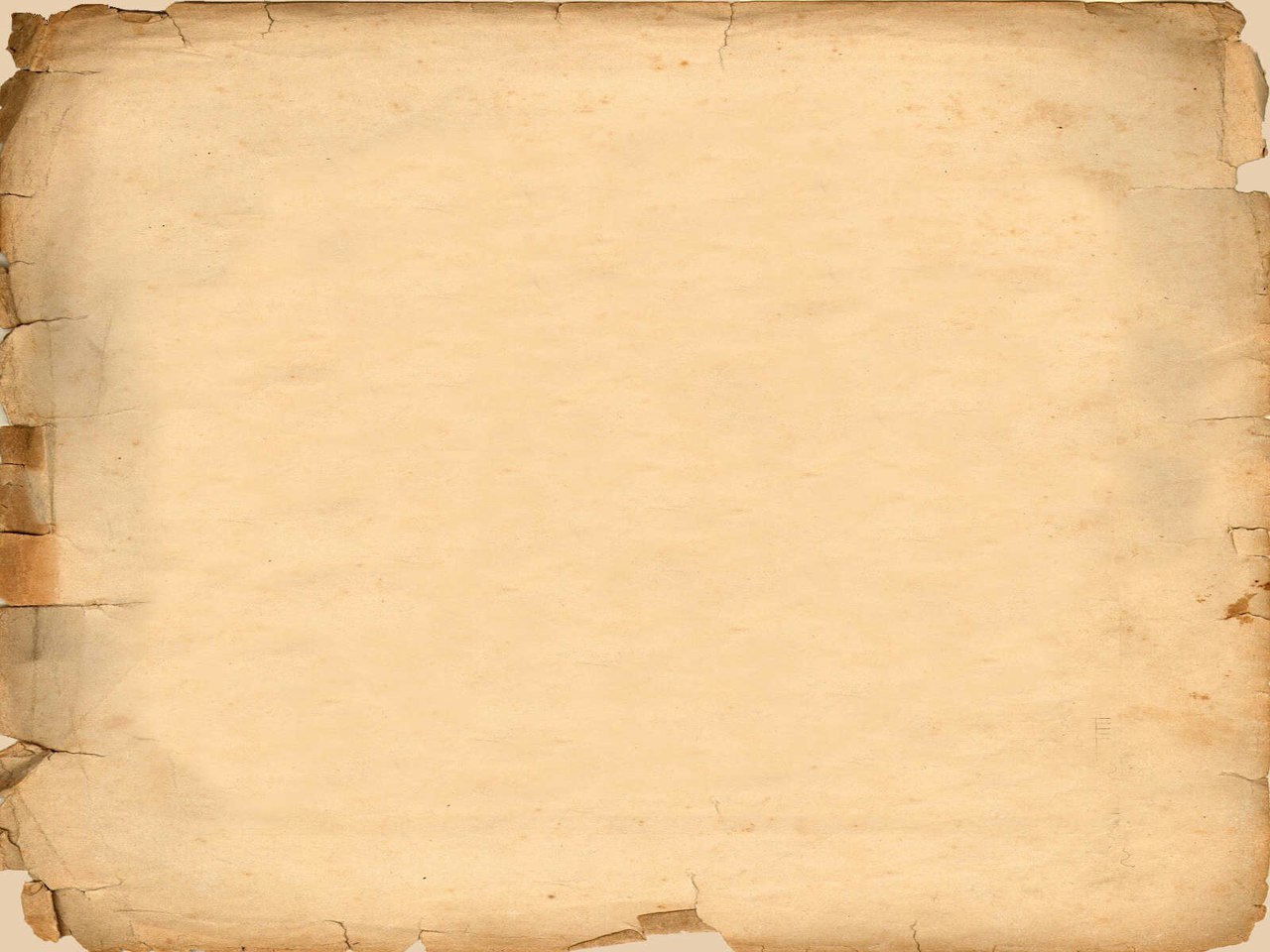 К концу 1930 г. были обучены грамоте 65 тыс. оренбуржцев. К началу Великой Отечественной войны в Оренбуржье было 
355 тыс. школьников, количество учителей за это же время возросло примерно в 6 раз.
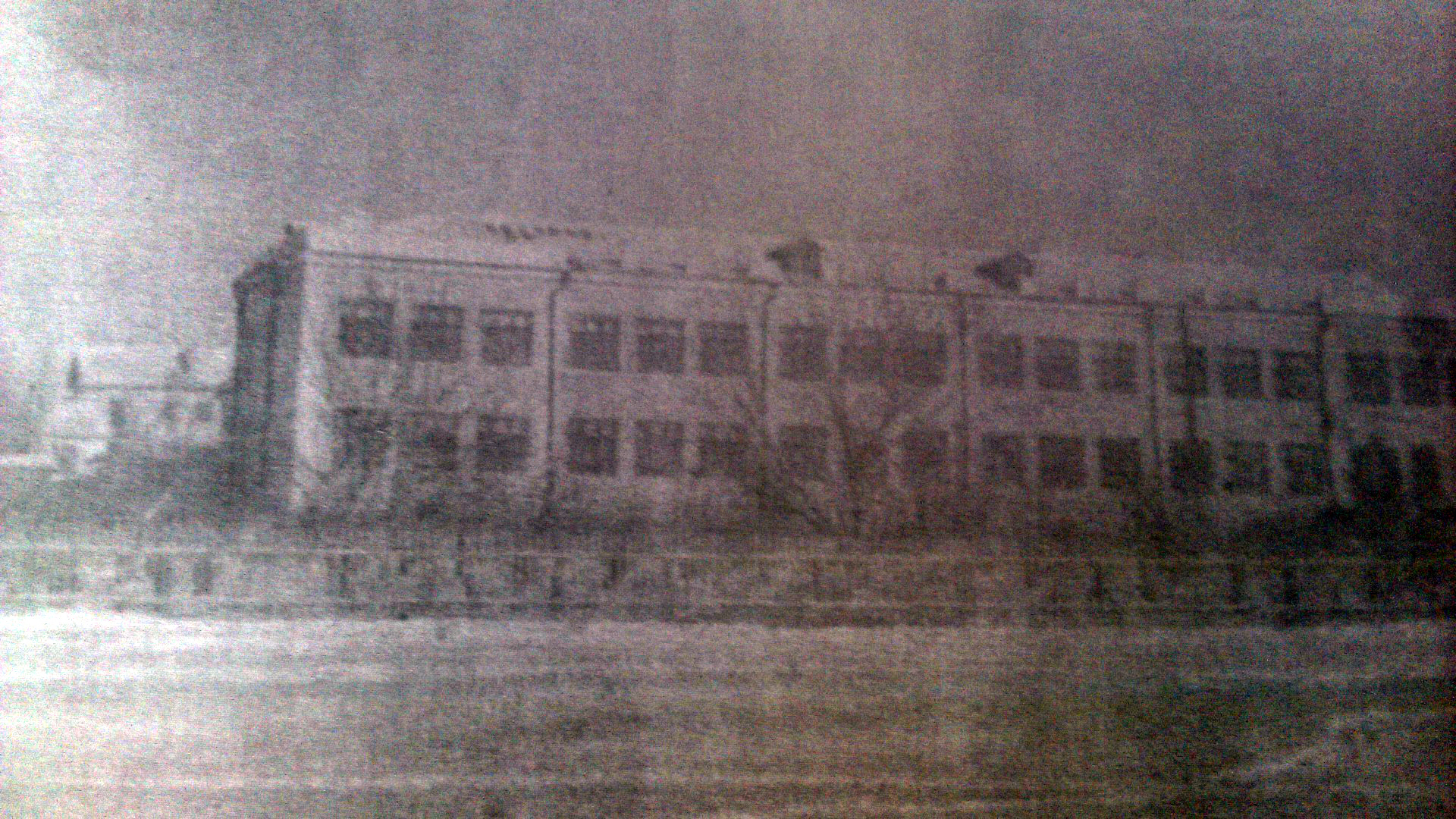 Здесь десять классов пройдено, 
И здесь мы слово Родина 
Впервые прочитали  по слогам.
Марадудина Зоя Семёновна
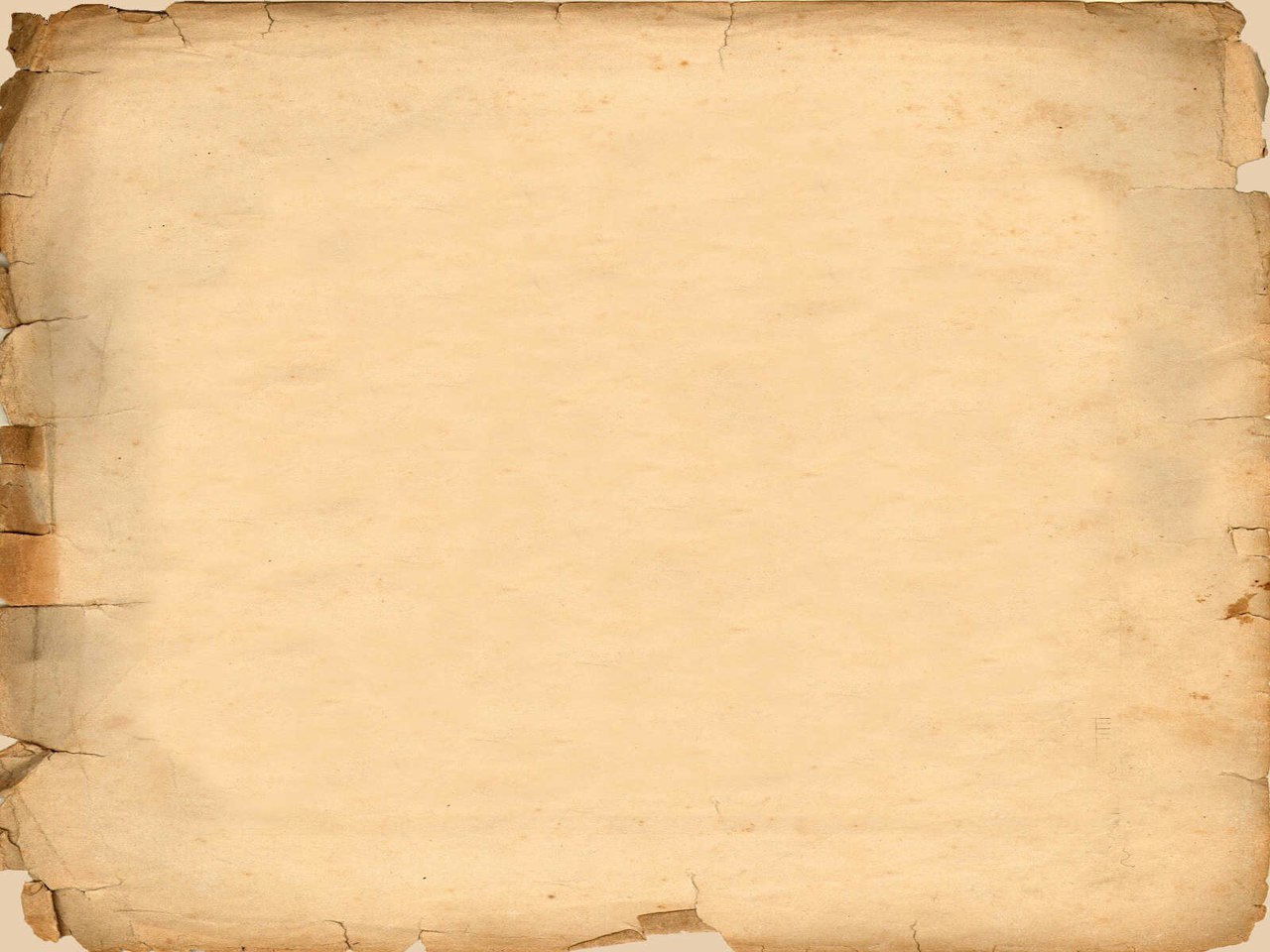 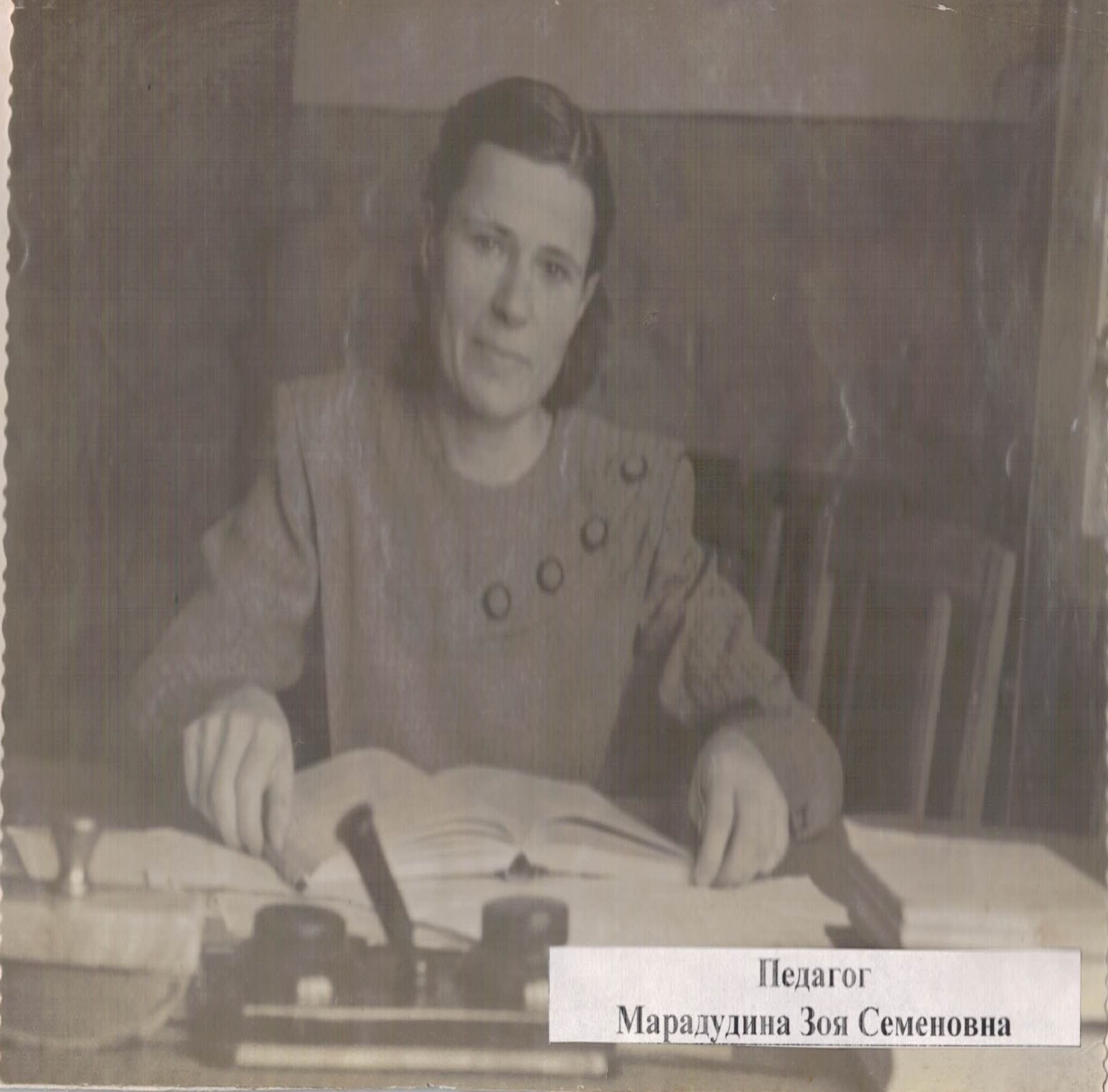 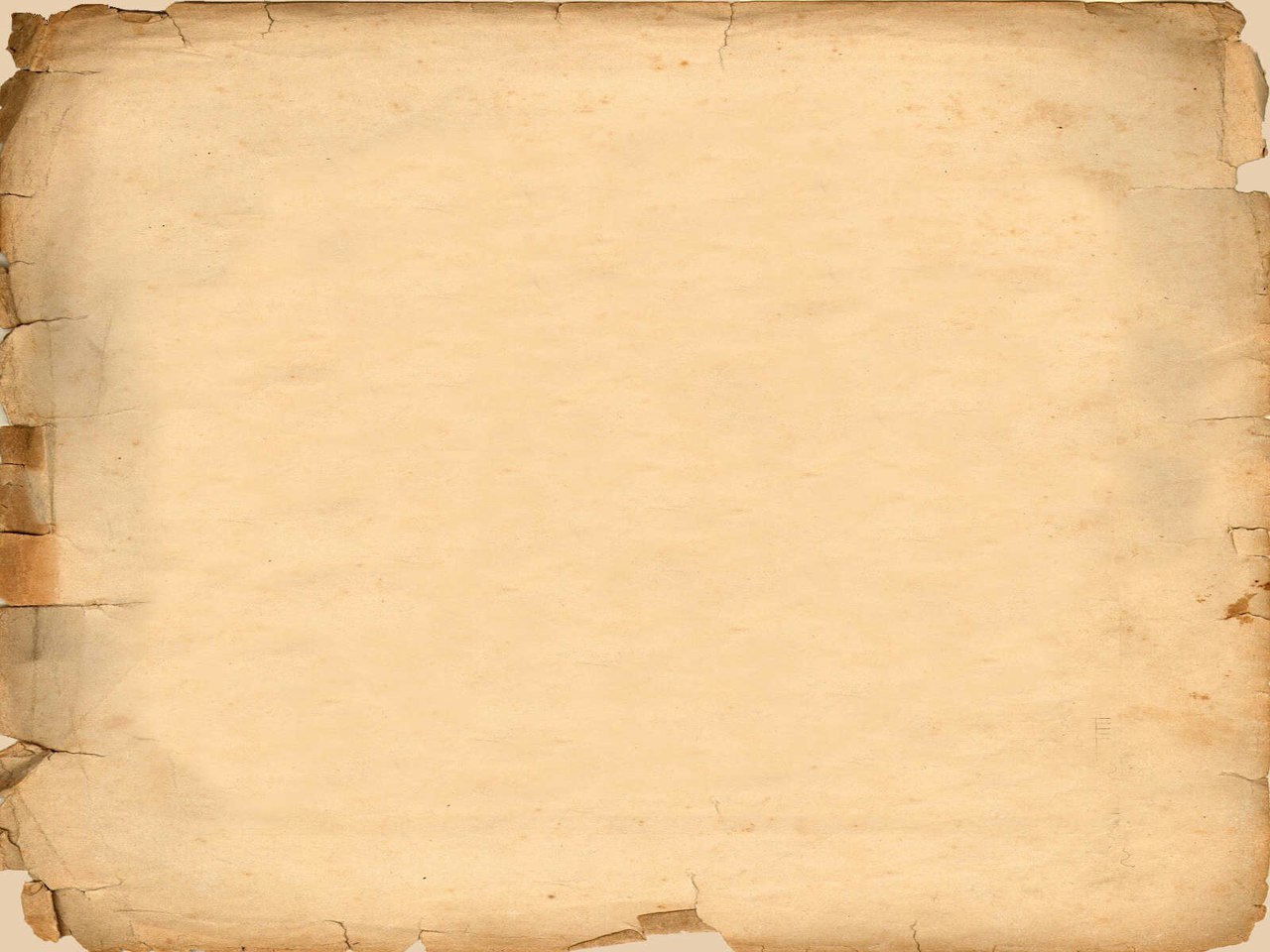 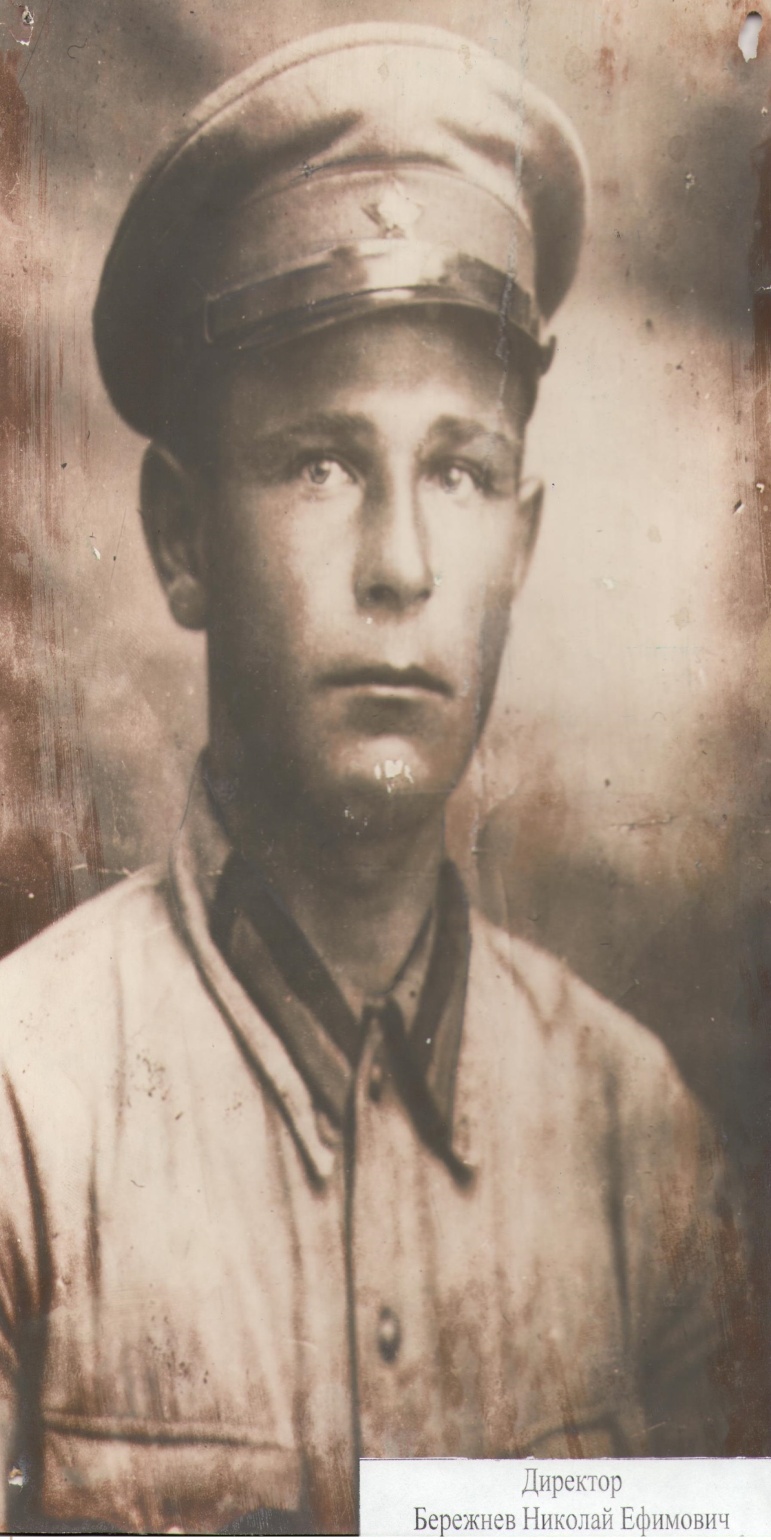 Бережнев                                          Николай    Ефимович
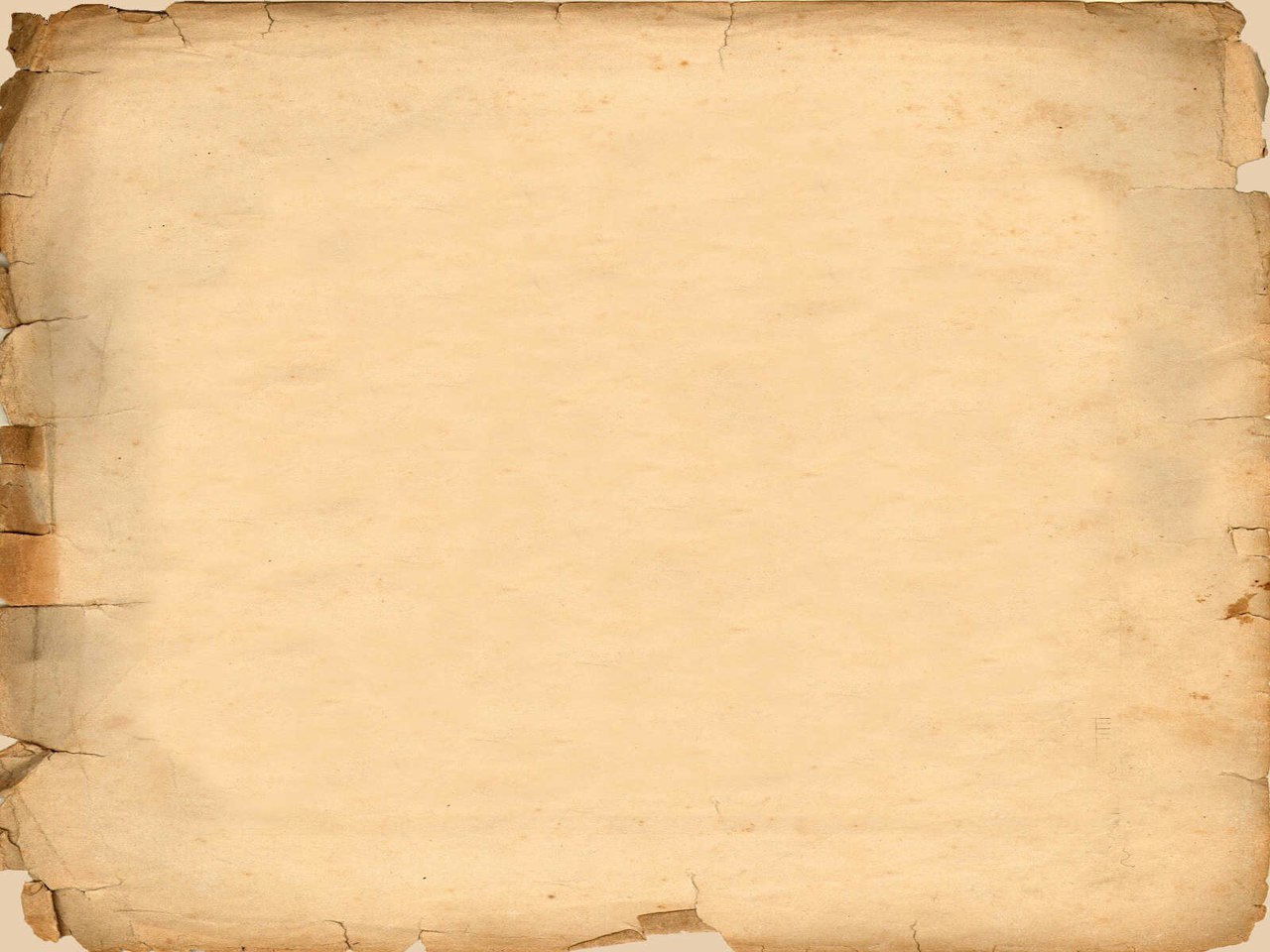 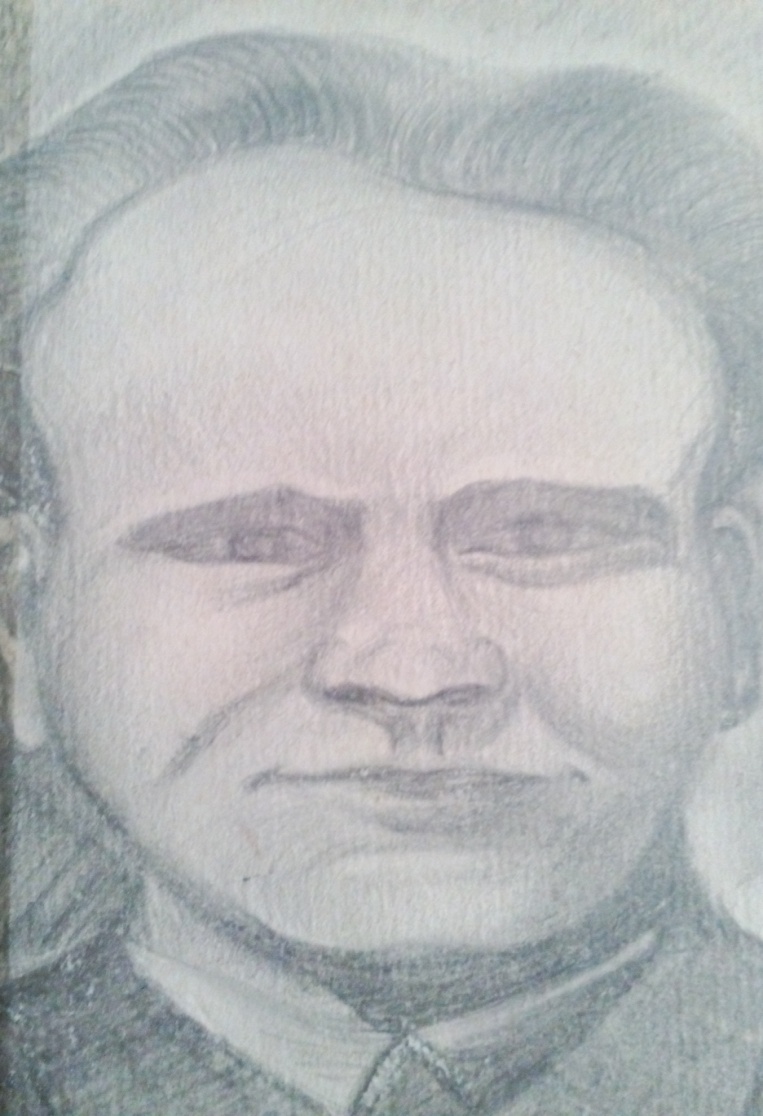 Евдокимов Павел Фёдорович
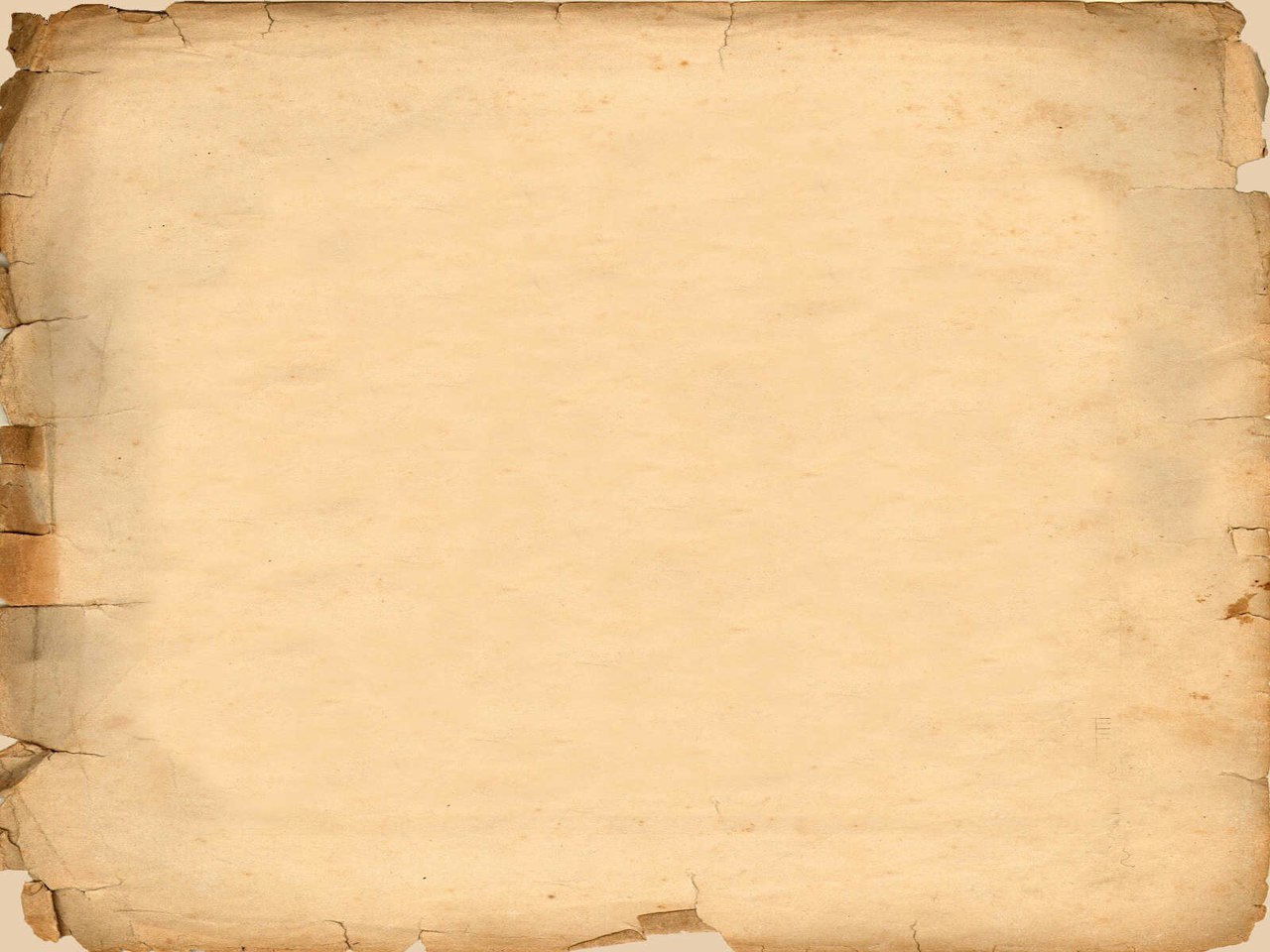 Первый    выпуск   железнодорожной    школы №33
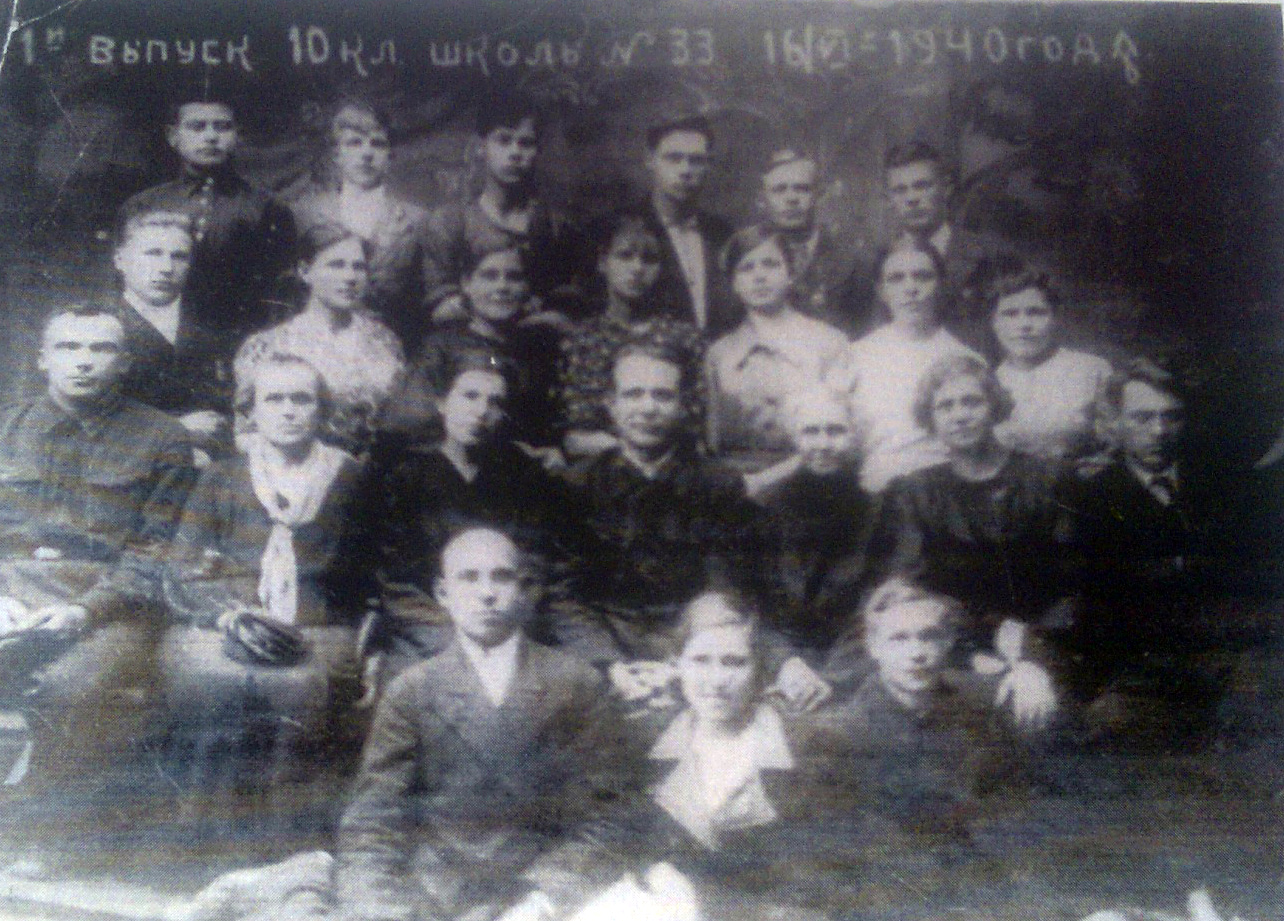 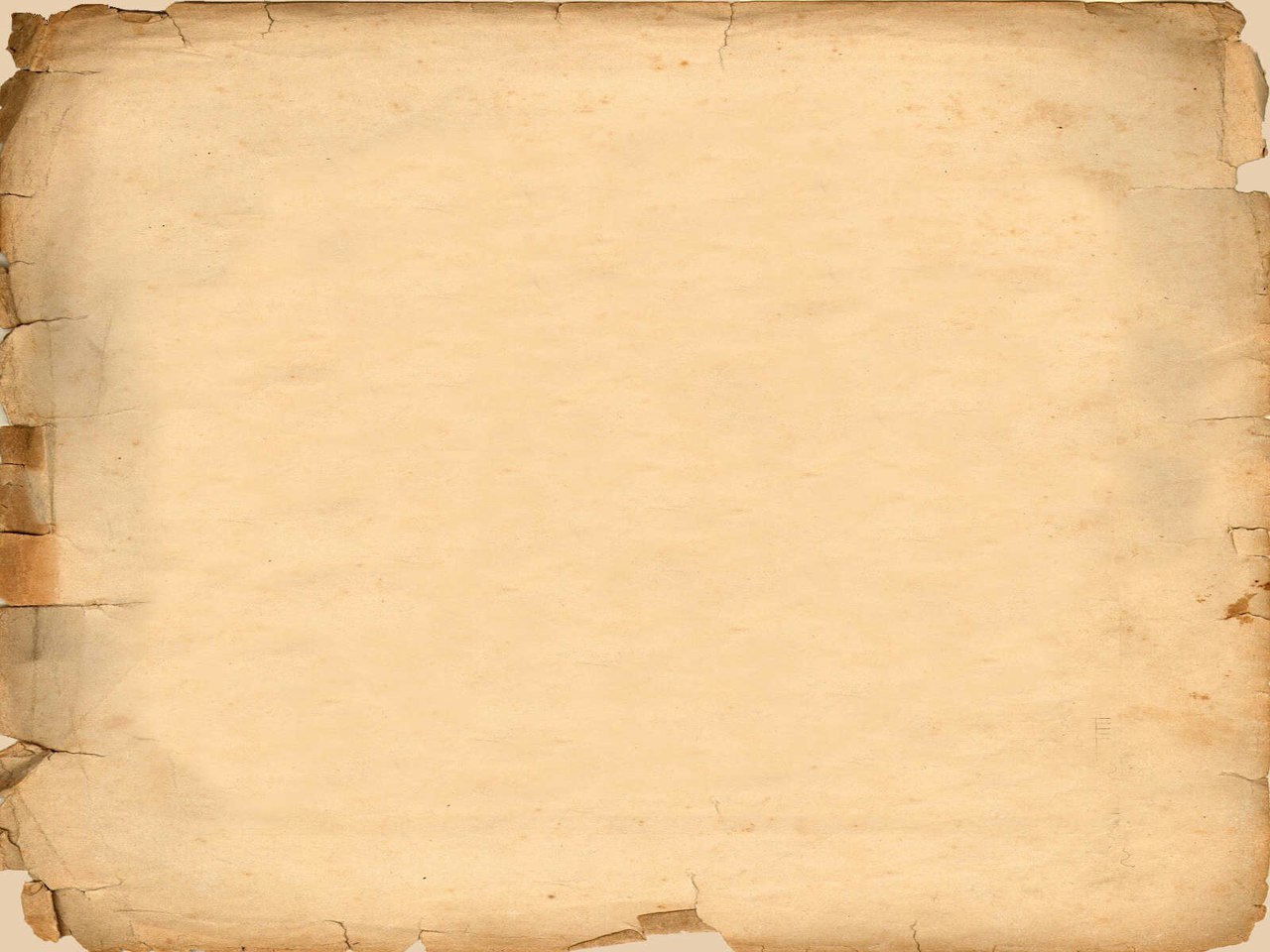 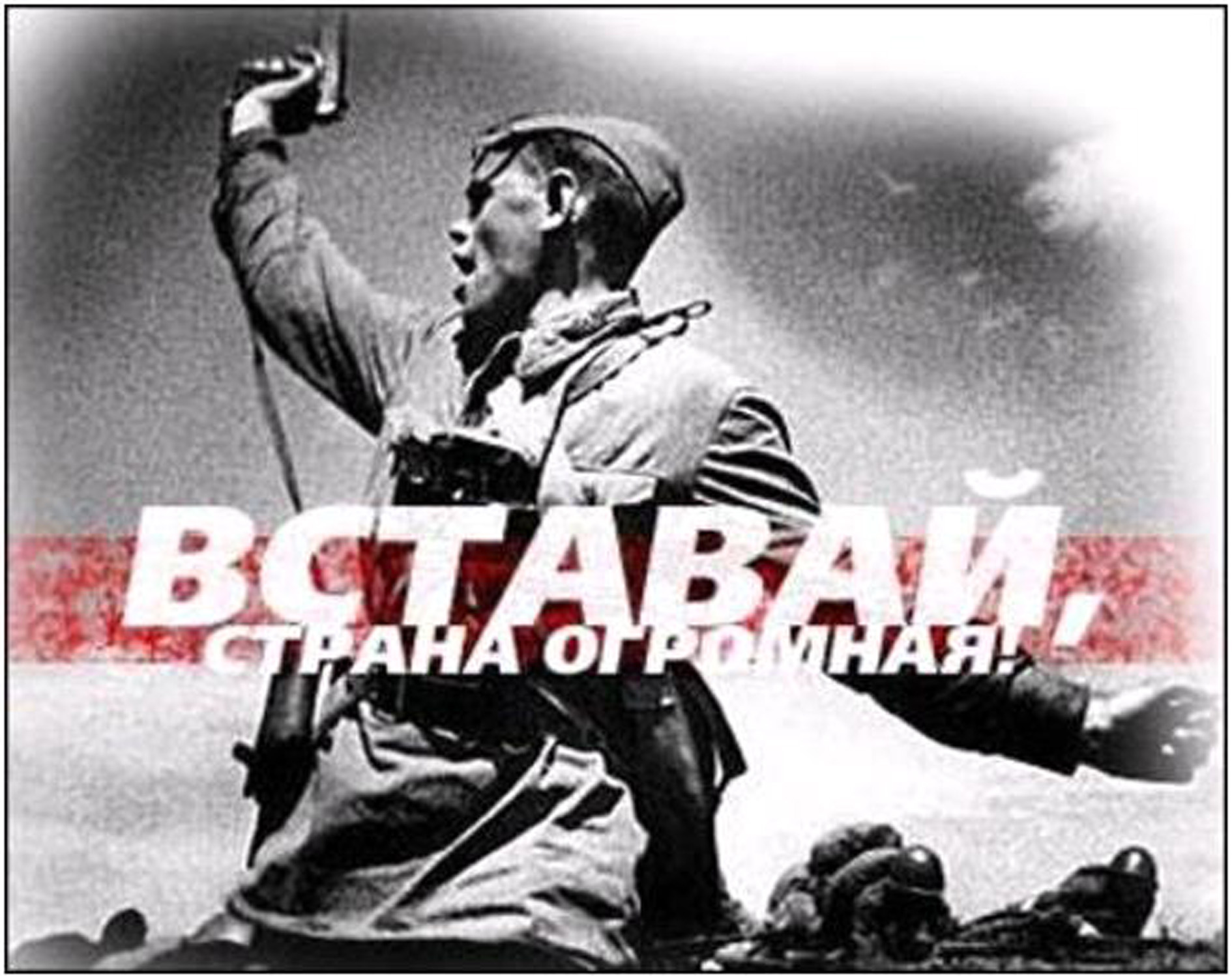 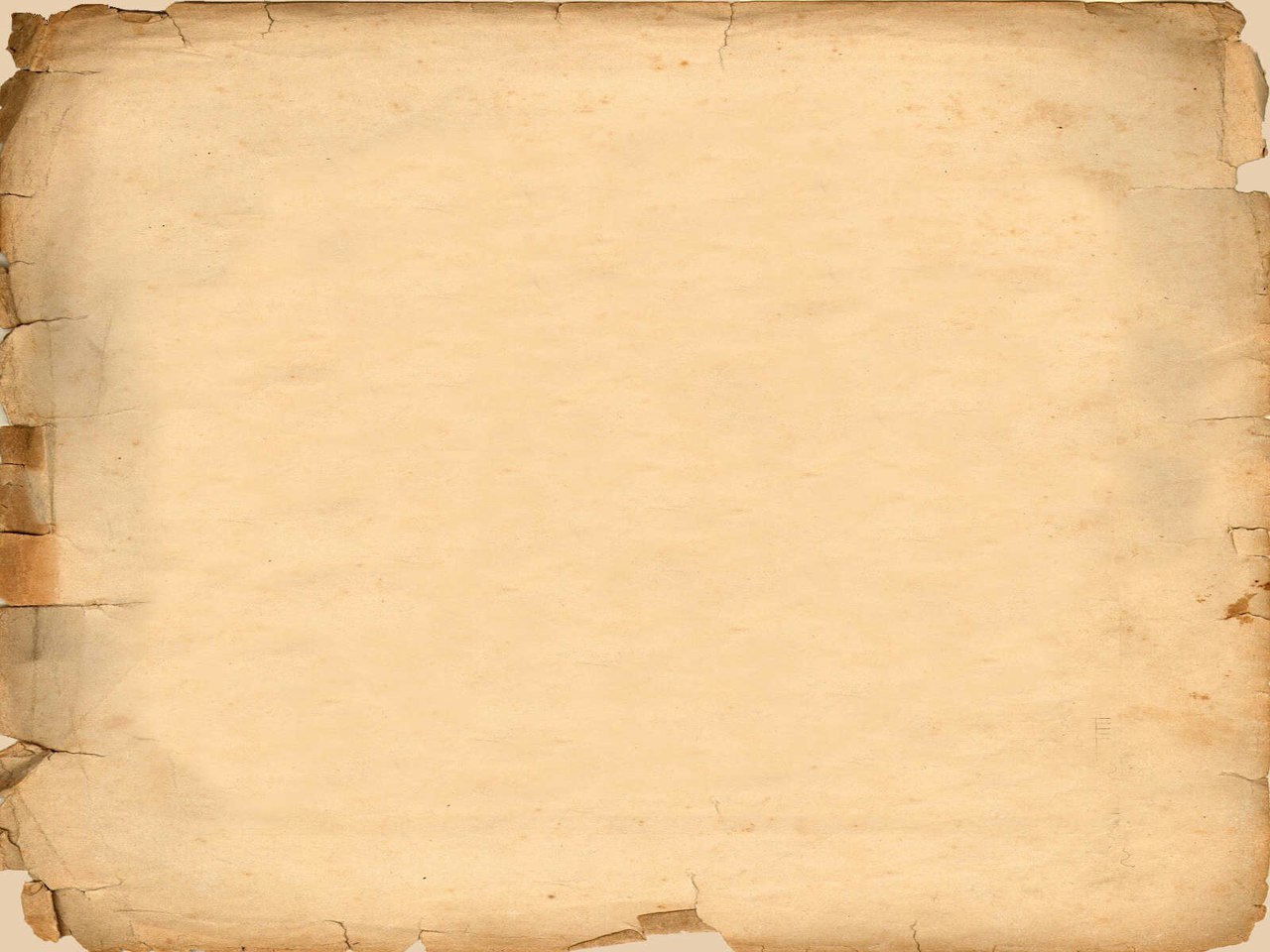 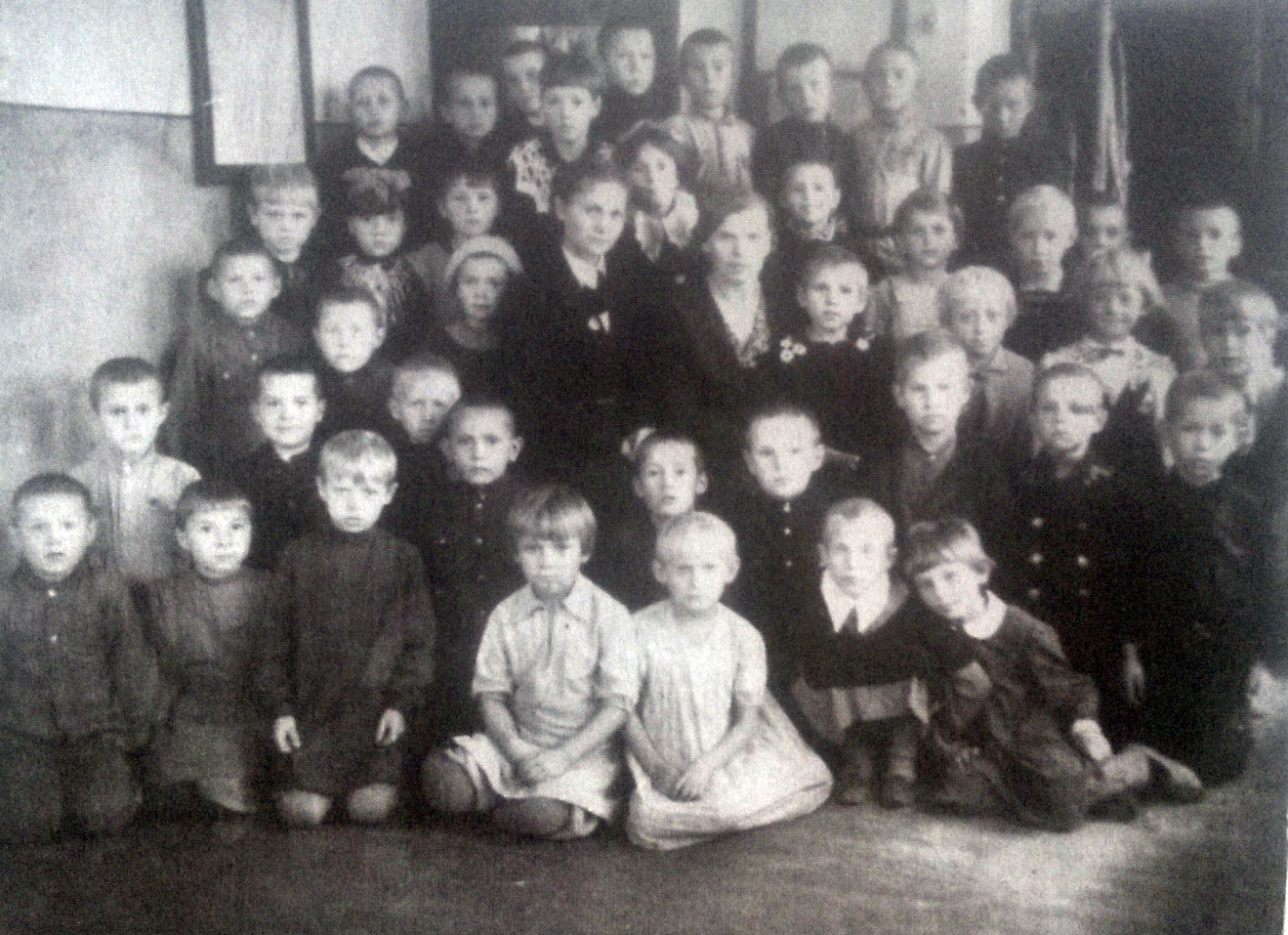 Спицына А.Ф. со своими воспитанниками
Педагог — это инженер человеческих душ. 

(Калинин М. И.)
Текст телеграммы, присланный Сталиным И.В.

« Прошу передать учителям и учащимся железнодорожной средней школы №33 ст. Орск, собравшим дополнительно 14 441 рубль на строительство танковой колонны «Оренбургский железнодорожник». Мой горячий привет и благодарность Красной Армии. »
                                                    И. Сталин
                                                    3 апреля 1943года
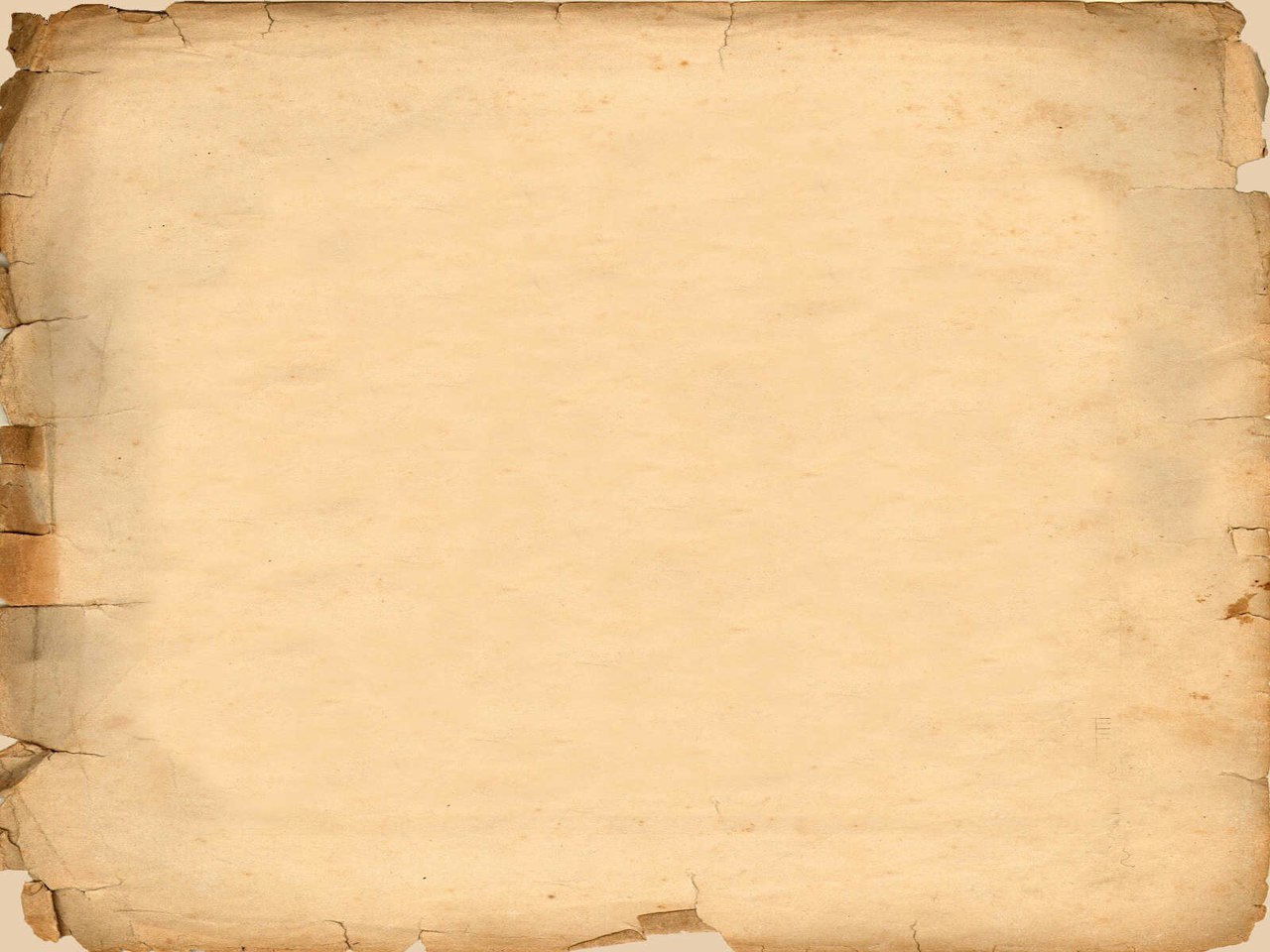 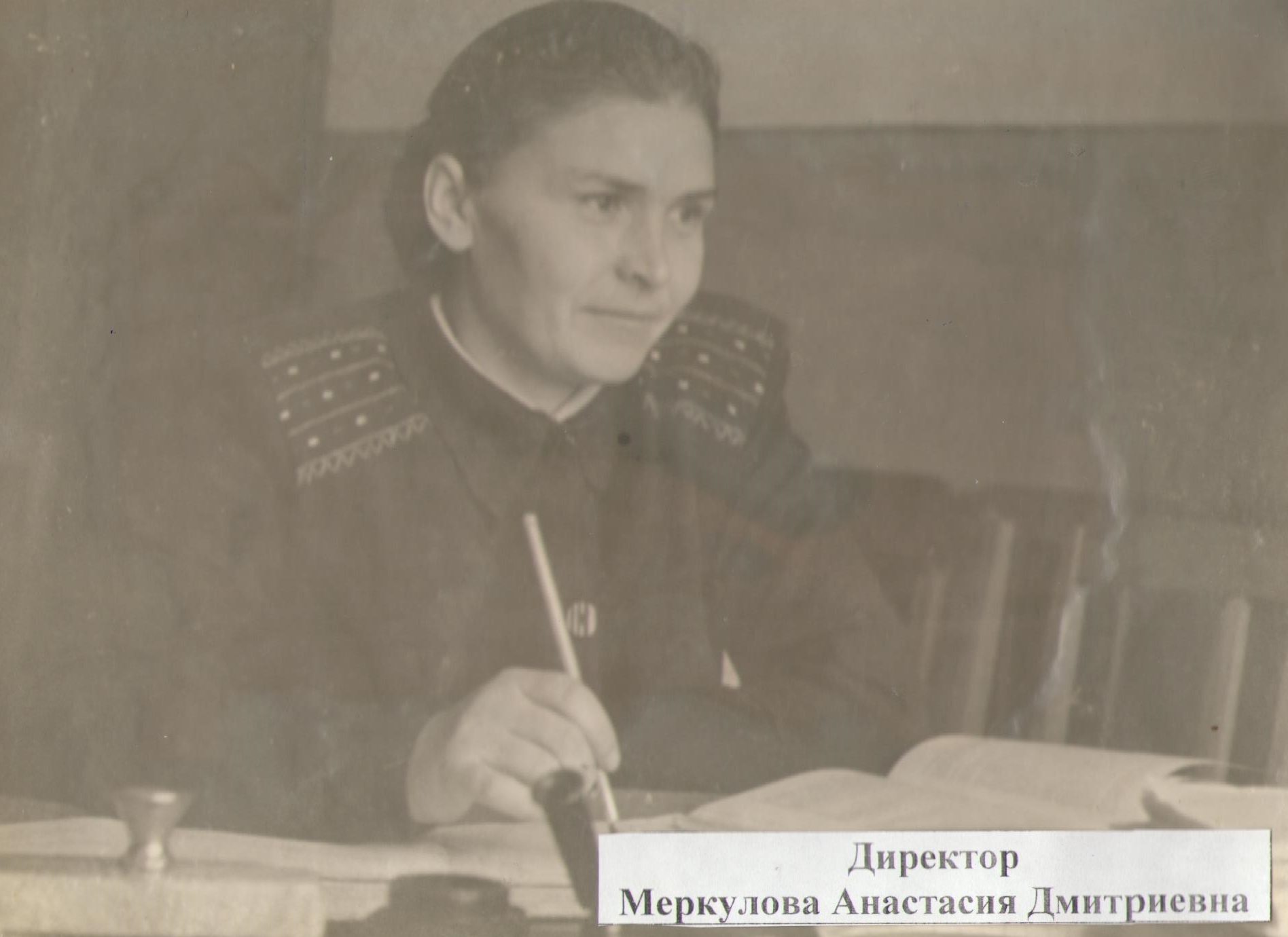 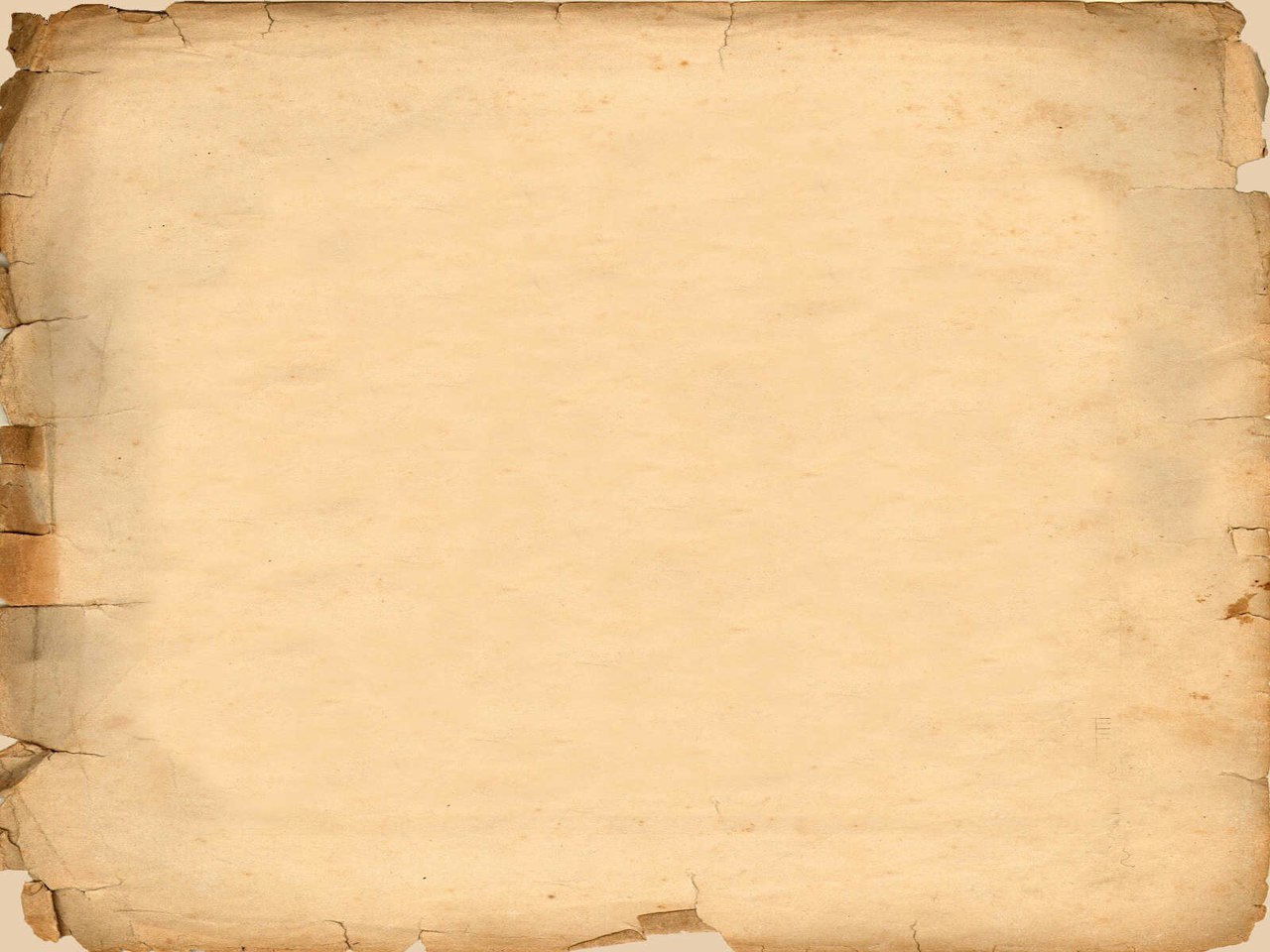 Меркулова Анастасия Дмитриевна
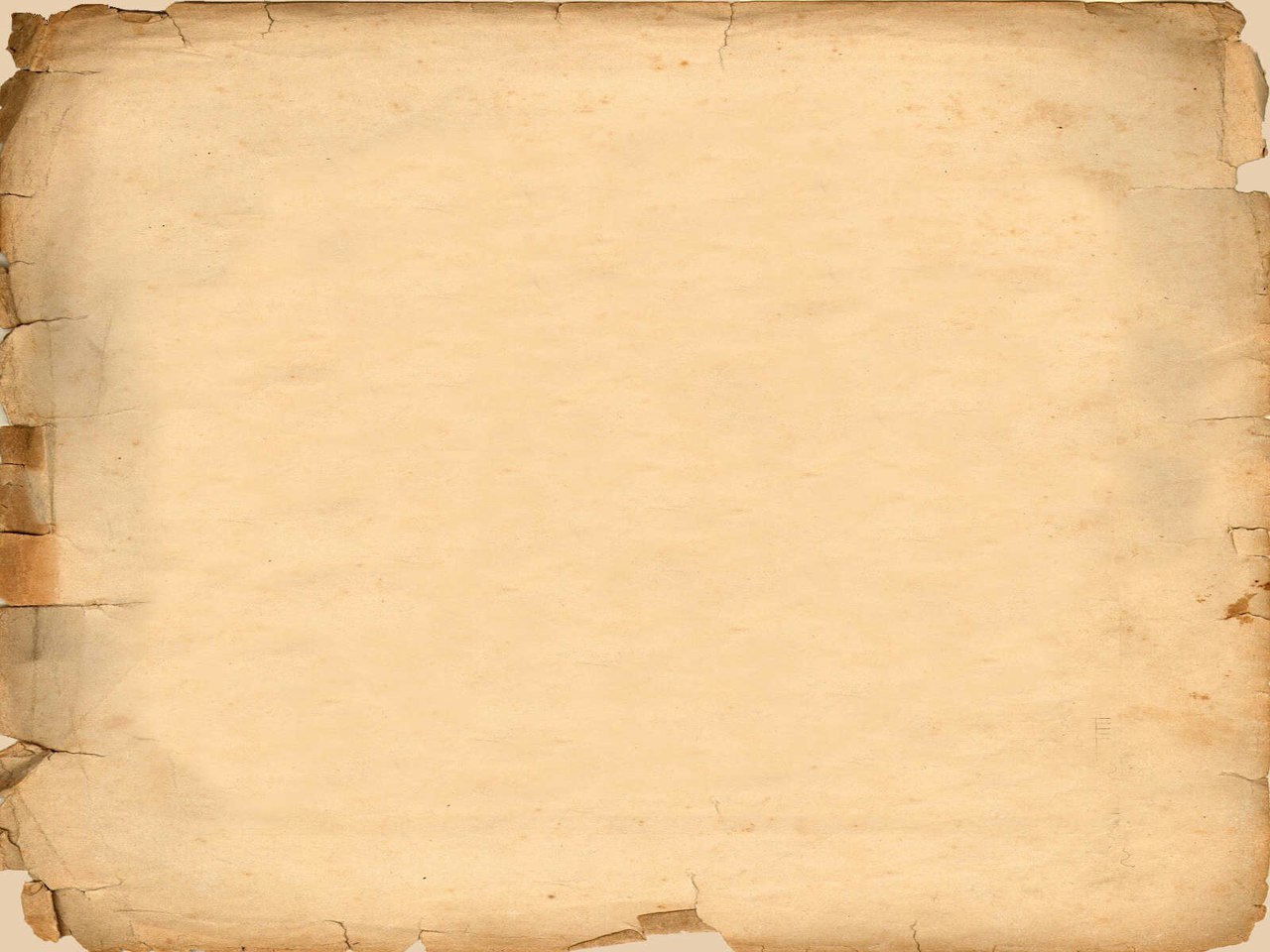 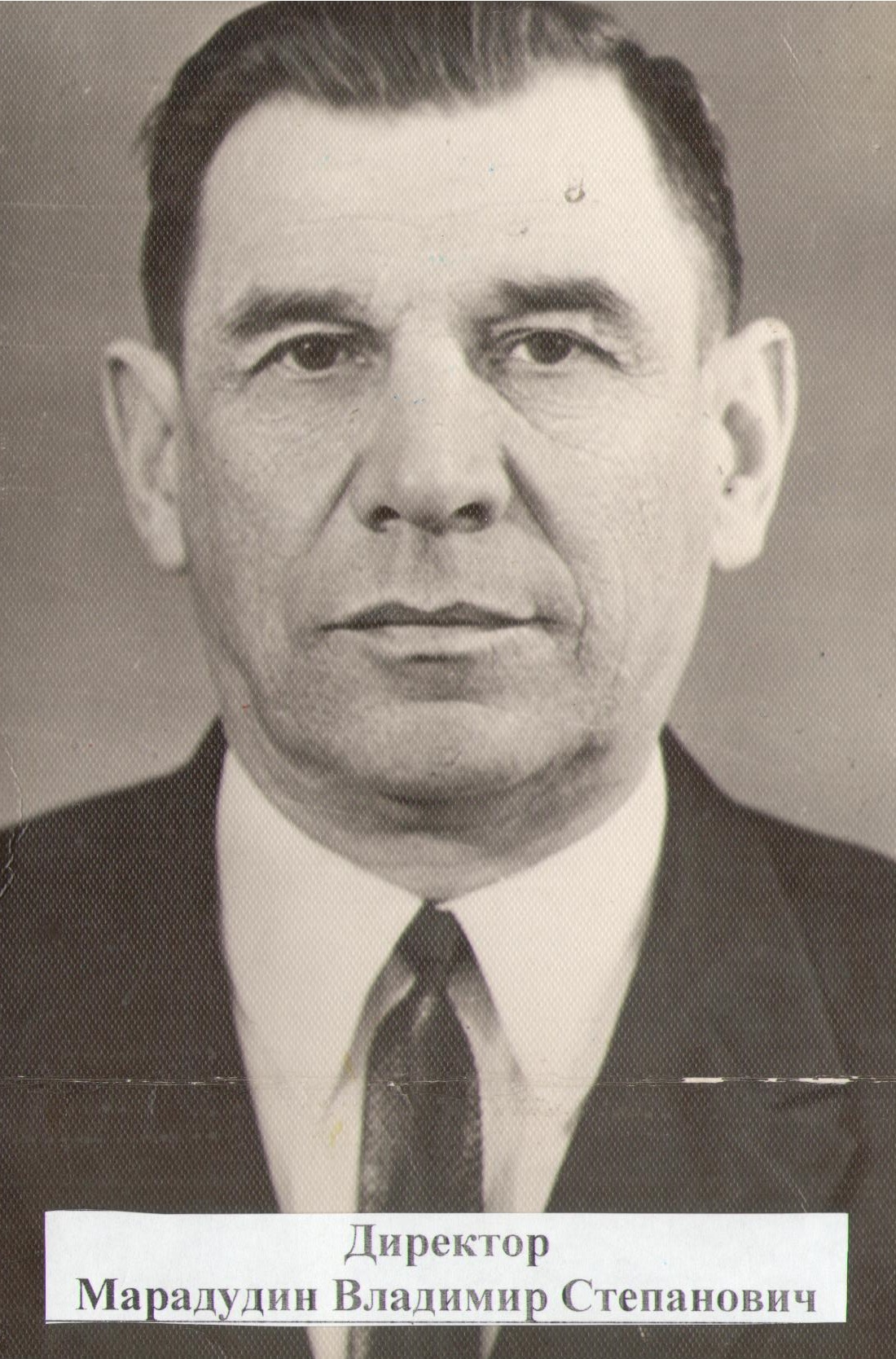 Марадудин
Владимир
Степанович
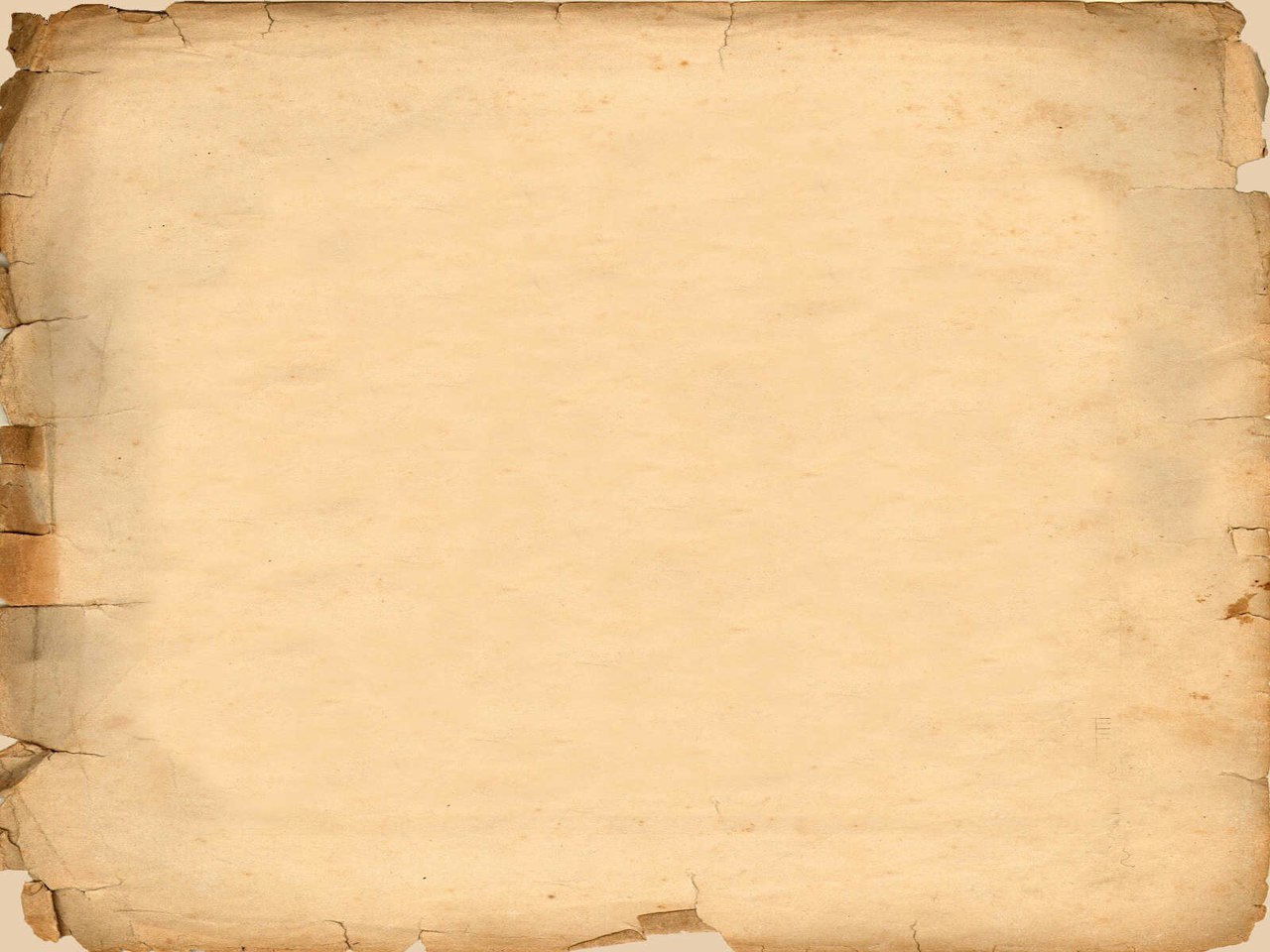 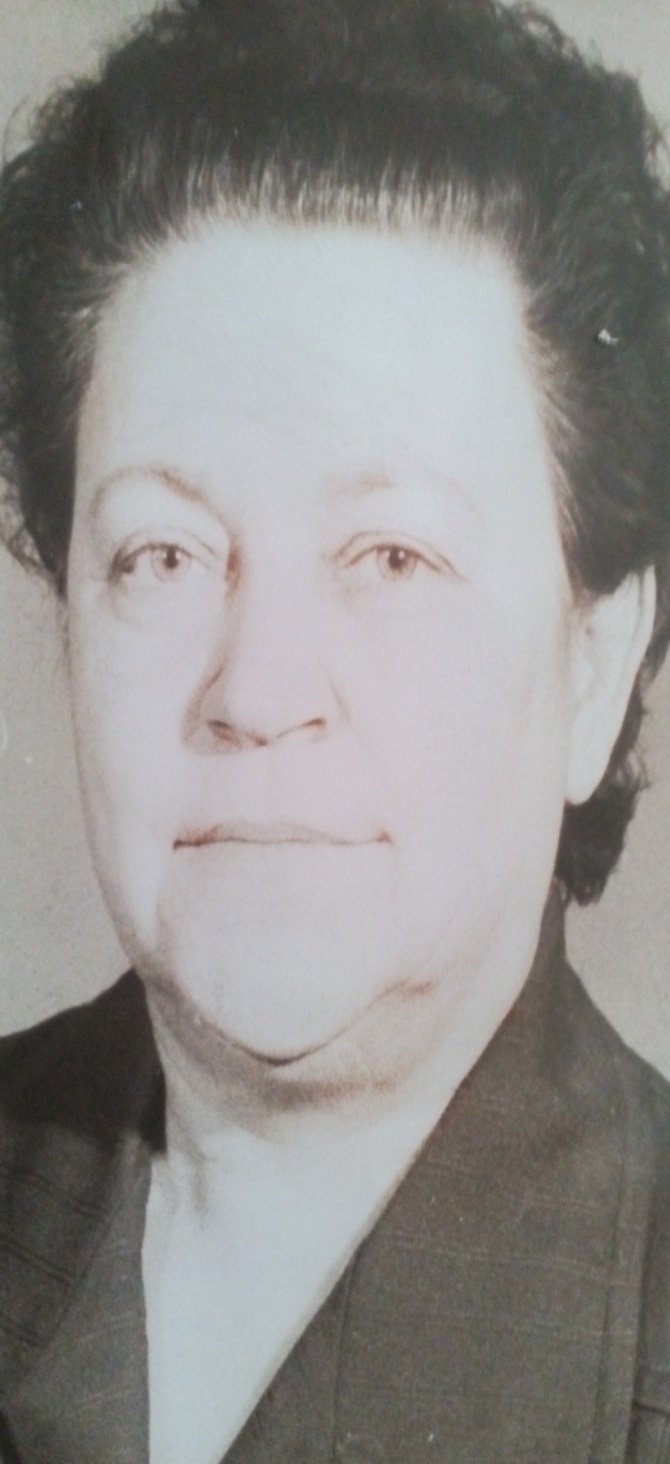 Беспалова Валентина Егоровна
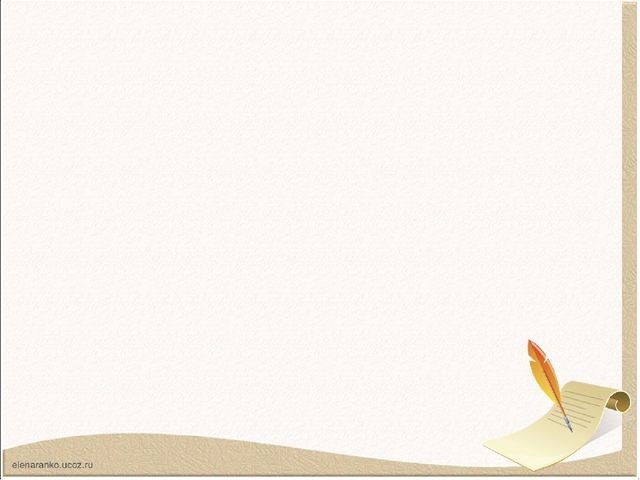 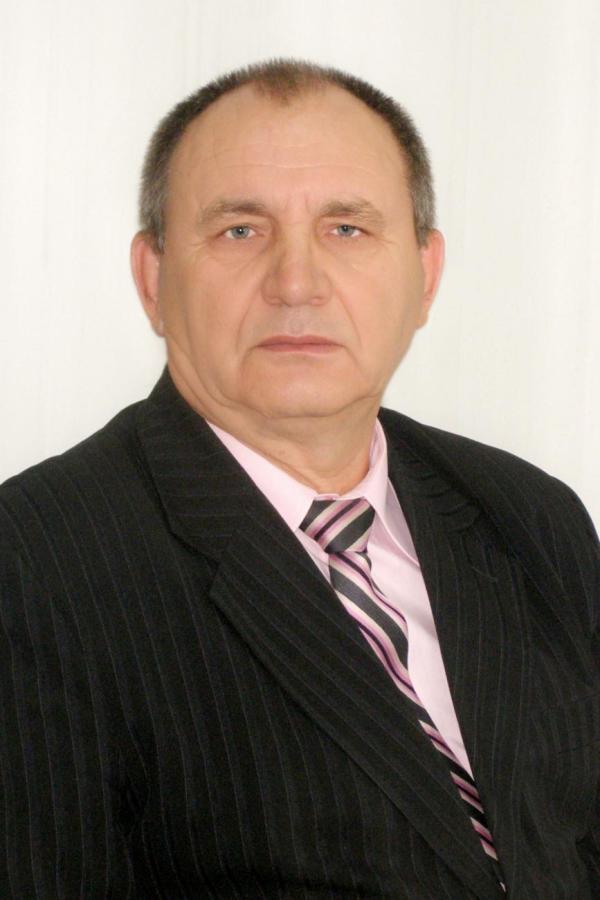 Пожар Александр Иванович
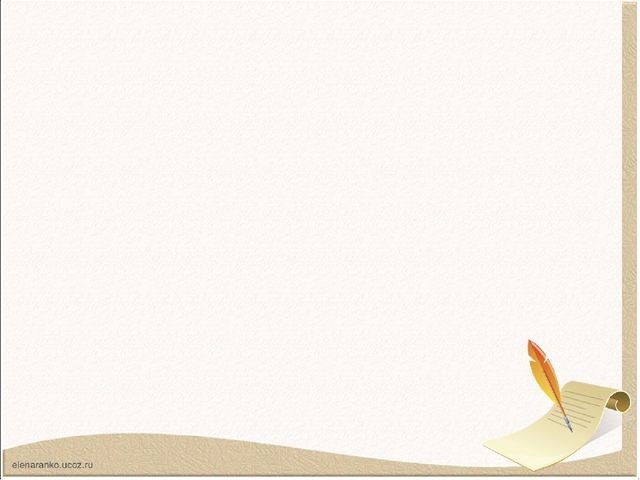 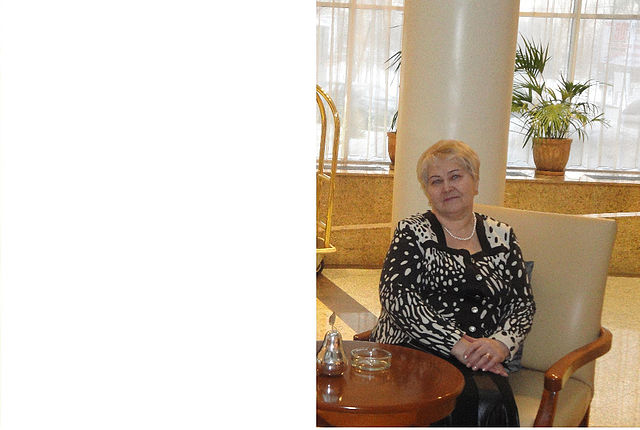 Кононова 
Нина Александровна
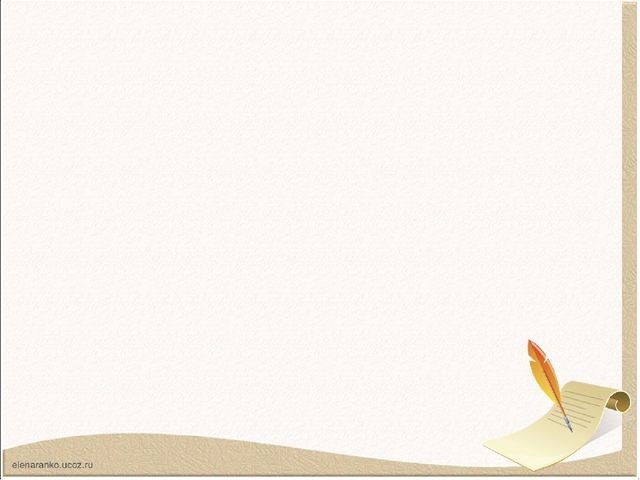 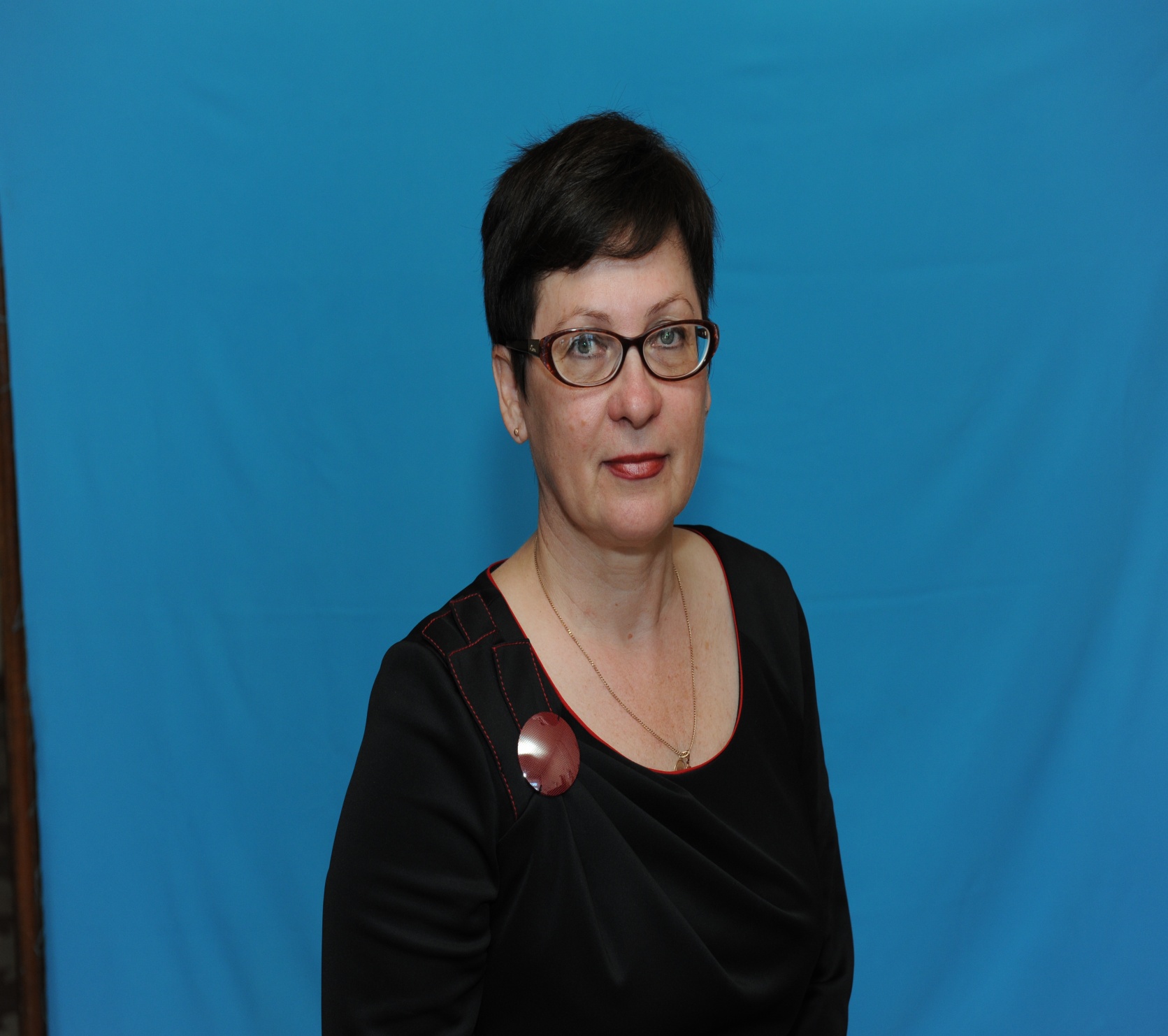 Грунина Татьяна Александровна
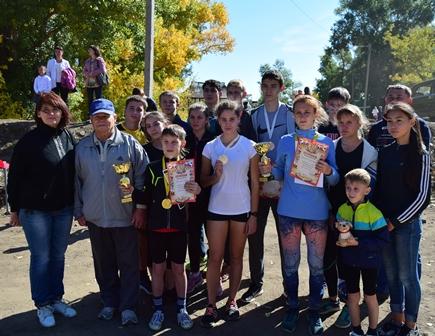 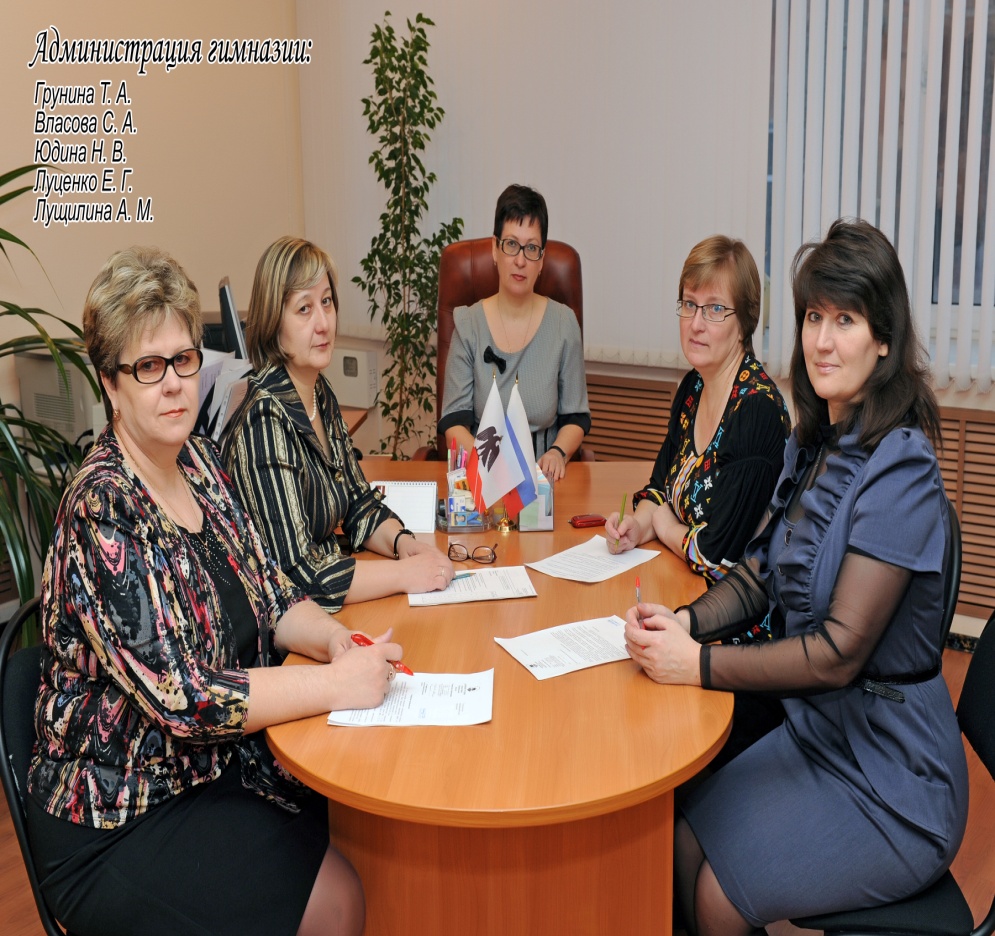 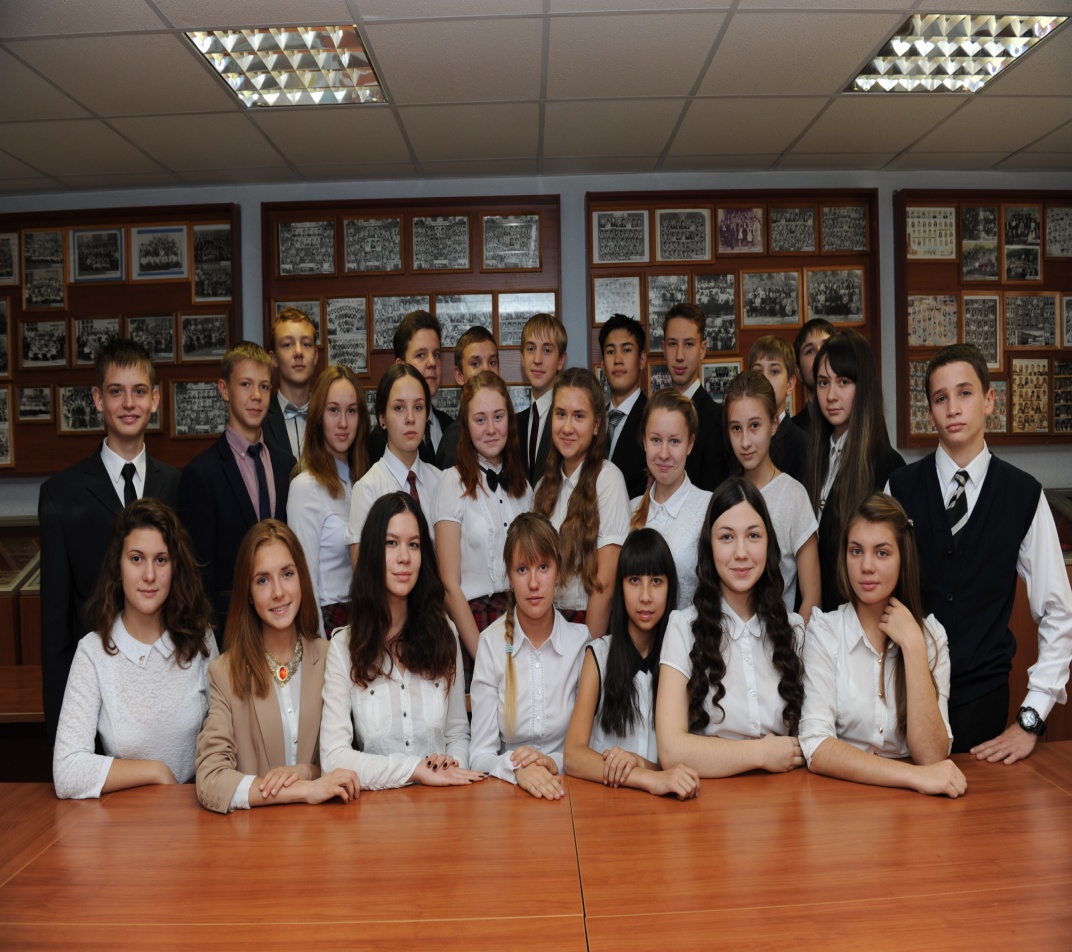 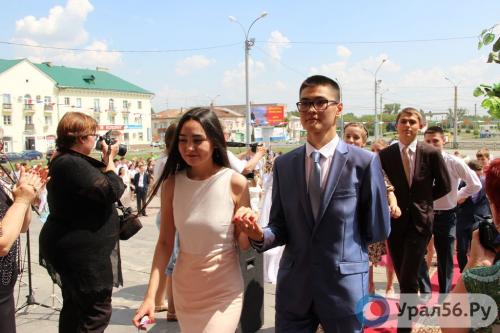 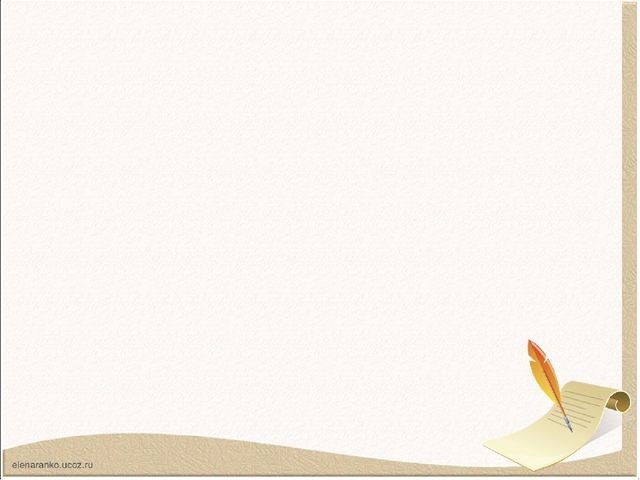 До следующей встречи!